Korszakok egymásutánja…
Ismétel a Pagony
Ókeresztény katakomba-festmény: Három férfi tüzes kemencében; 3. század, Róma, Priscilla-katakomba
priscilla katakomba nabukodonozor 3ifju
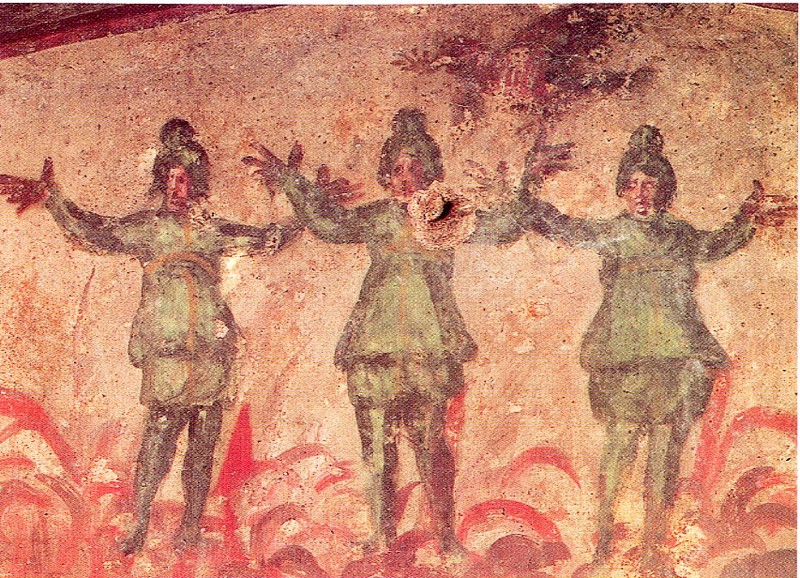 Bizánci művészetIstenanya ikon (1200 k.);
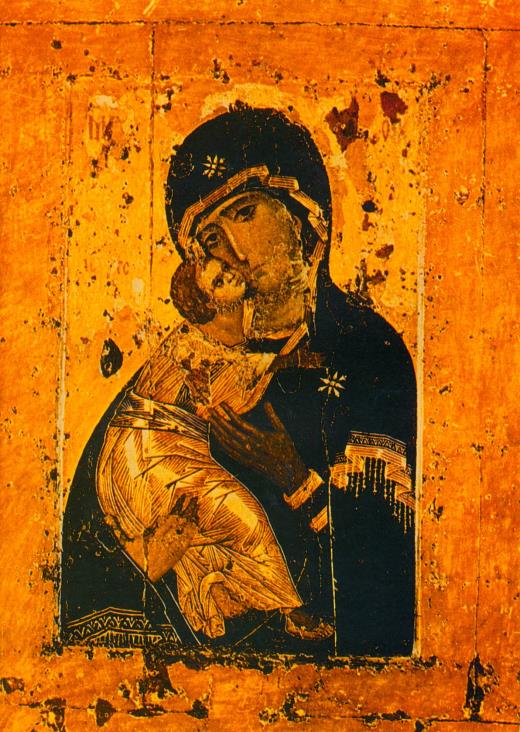 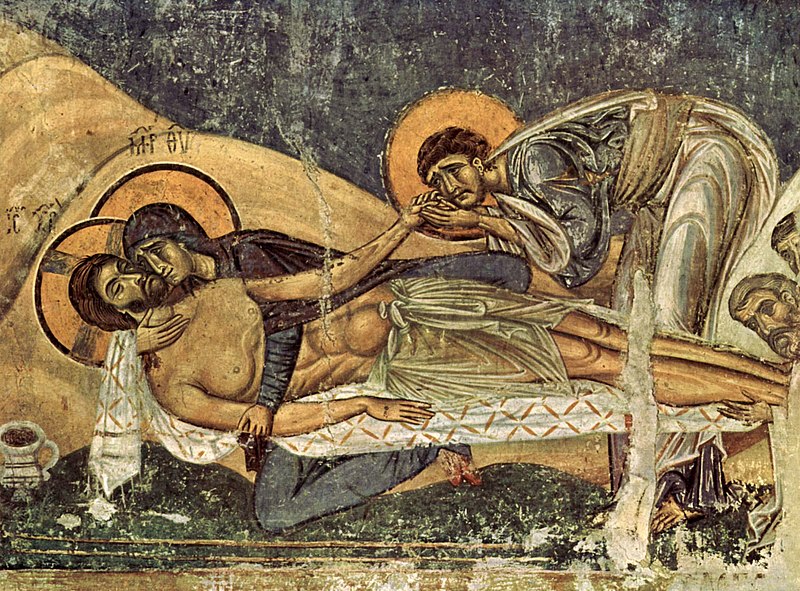 A diadalmas egyház
Román kor
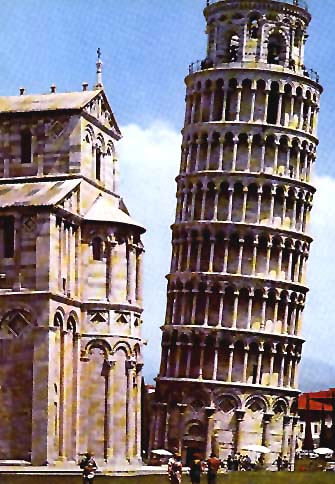 1173-14.sz.
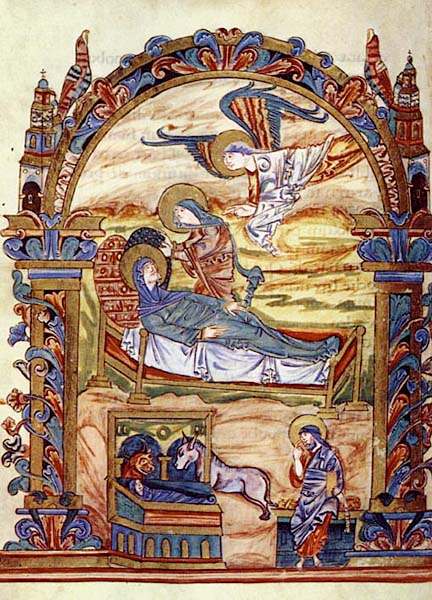 Ekkehart és Uta szobra, naumburgi székesegyház szentélye, 1260 k.
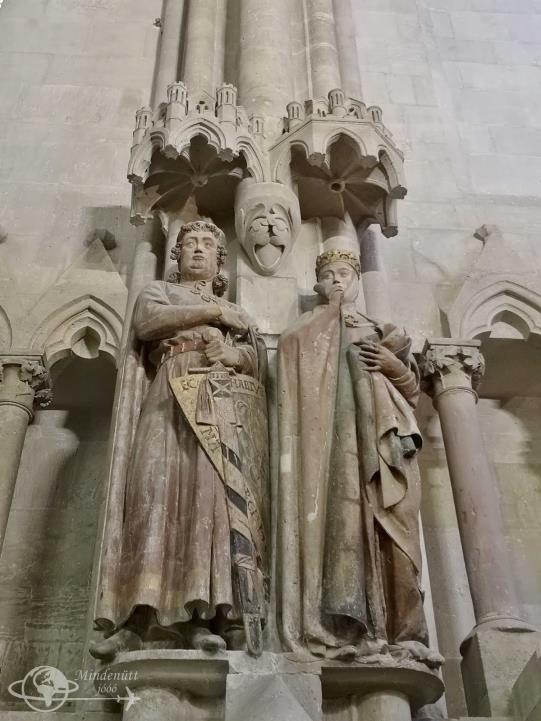 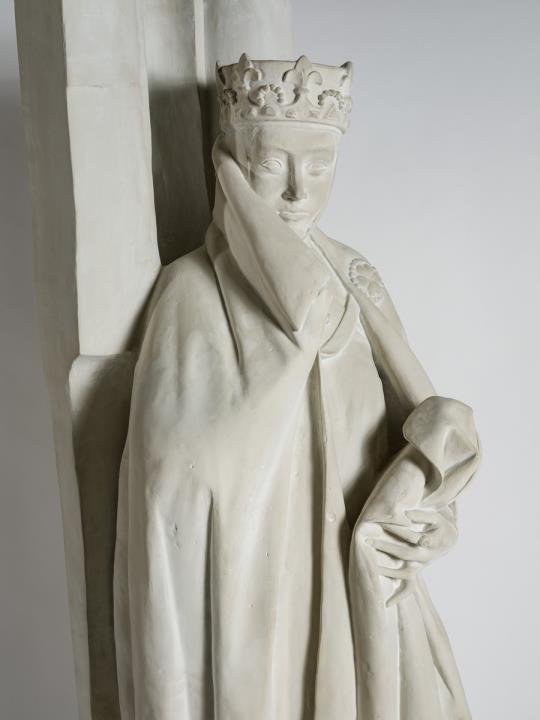 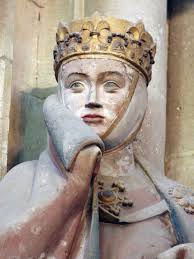 Jáki templom
A jáki templom az egykori jáki bencés apátság monumentális bazilikája a magyarországi román stílusú építészet kiemelkedő, szinte szimbolikus alkotása. A hazai középkori nemzetségi monostorok egyedülálló épségben fennmaradt képviselője, amely művészi gazdagságával, a táj képébe illeszkedő mesteri elhelyezésével hívja fel magára a figyelmet.
Stílusjegyei alapján 1220 körül alapíthatták, és 1256-ban szentelték fel, Szent György tiszteletére. Építése során több alkalommal is változtathattak a terveken, erről tanúskodnak a különféle szabálytalanságok. Történelme viharos: tűz, vihar és az törökök is megrongálták, többször helyre kellett állítani. Az utolsó nagy átépítés 1896 és 1904 közt zajlott, Schulek Frigyes tervei alapján.
Leghíresebb része a befelé mélyülő, többszörösen tagolt főbejárat, melyet normann motívumok díszítenek, fölötte a timpanonban Jézus látható angyalokkal és apostolokkal.
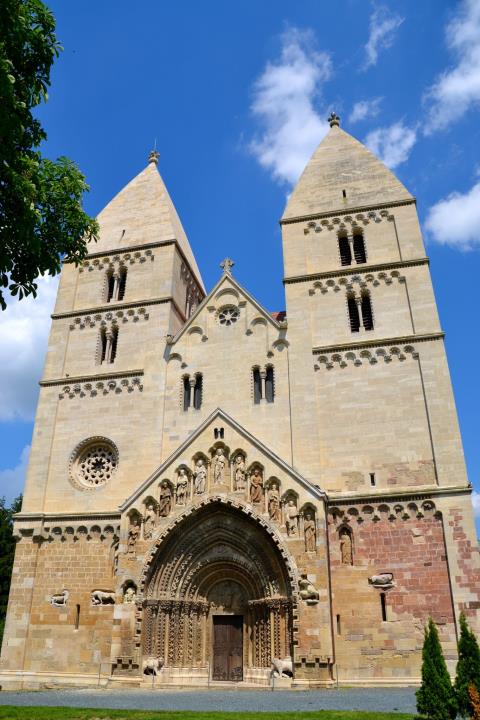 Gótika
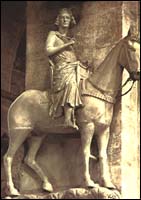 A híres "Lovas" a bambergi székesegyház belsejében. Föltehetően a Szent György-téma egy a Szent György-téma 1235-ben készült német változata
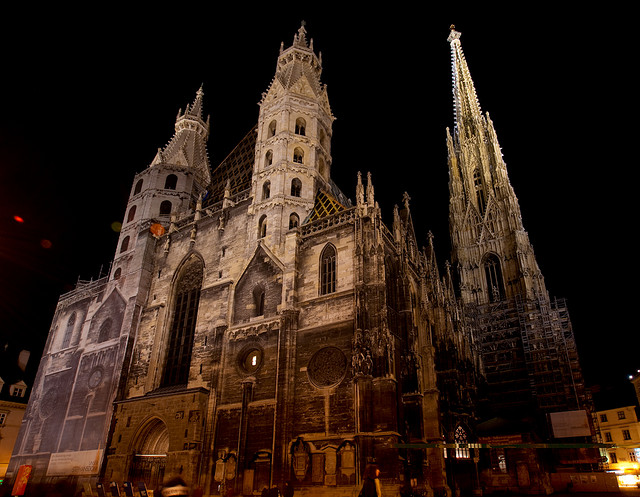 A Szent István katedrális (Stephansdom) Bécs szívében található, túlélt számos háborút és napjainkra a város szabadságának szimbóluma lett. A gótikus katedrális két korábbi templom romjain áll, legnagyobb része a 14. században épült IV. Rudolf osztrák herceg parancsára. Legismertebb jellemzői a gyémánt mintázatú tetőcserepek, melyek csak 1952-ben kerültek fel rá.
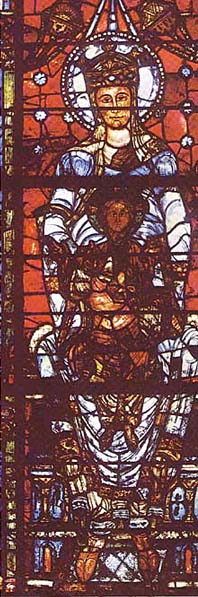 Chartres-i Notre Dame
Trónoló Madonna; „a Kék Szűz”
Giotto Di Bondone
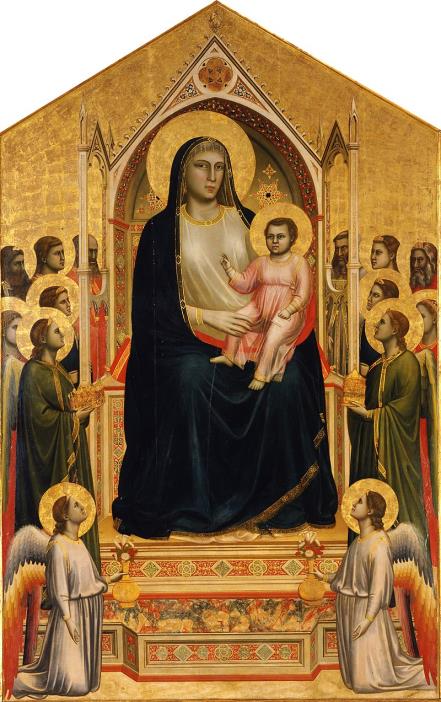 Giotto: Ognisanti Madonna
1300-as évek; gótika, ős-reneszánsz
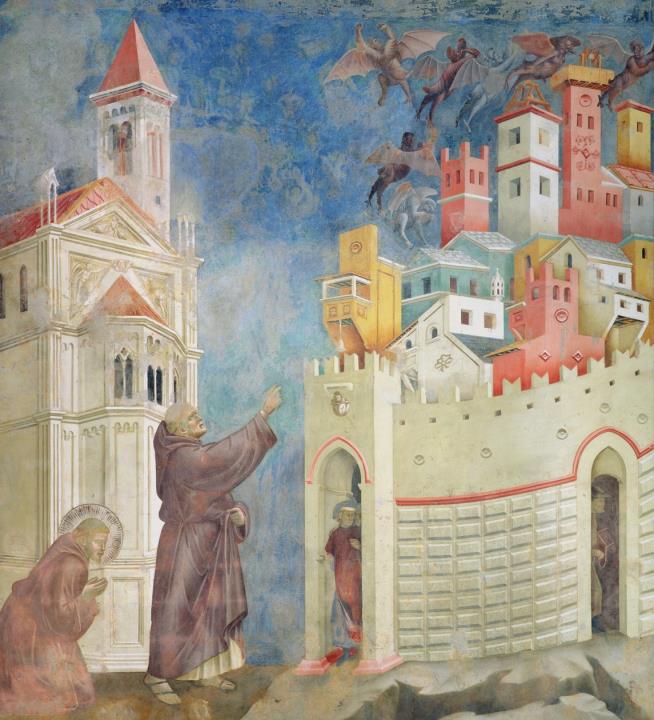 Ördögök kiűzése Arezzóból
(1297-99)
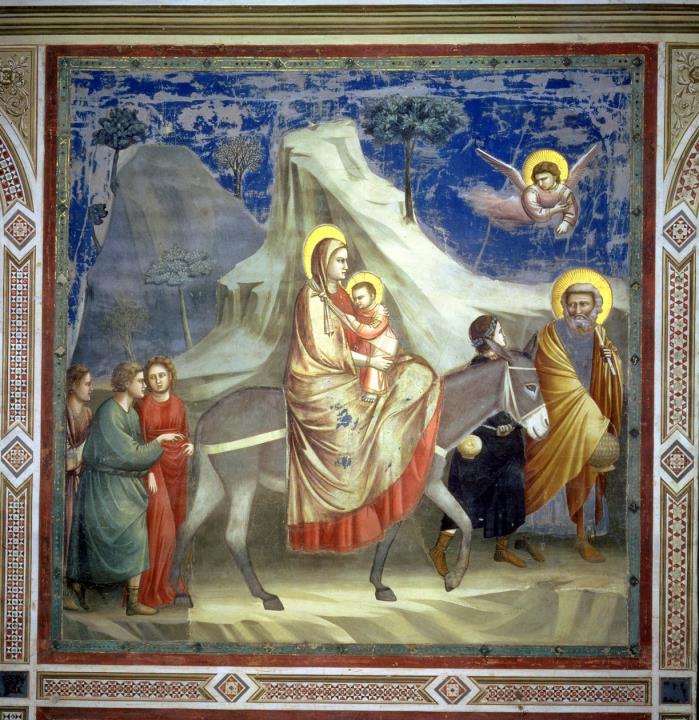 1305 k.
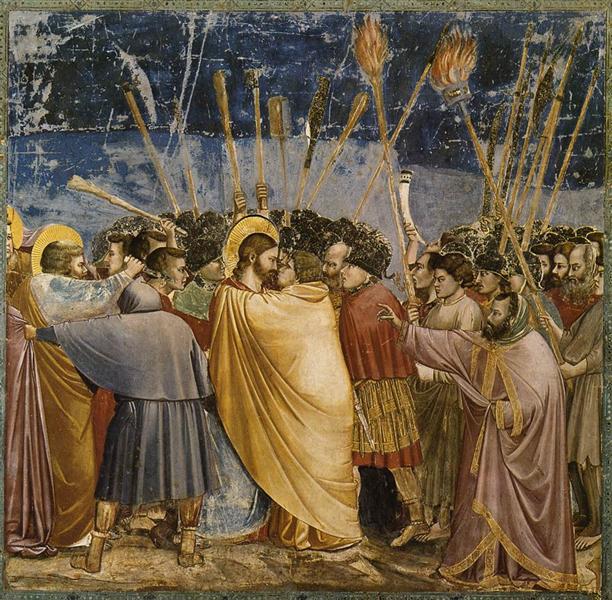 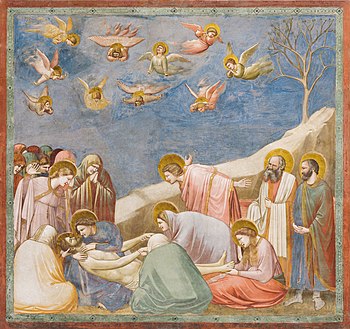 Reneszánsz
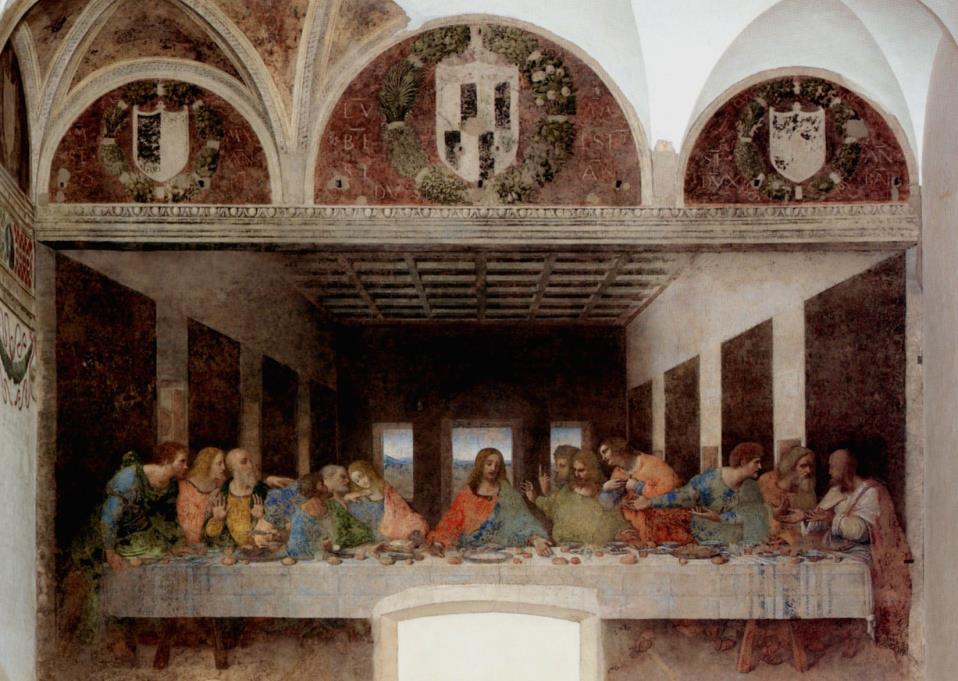 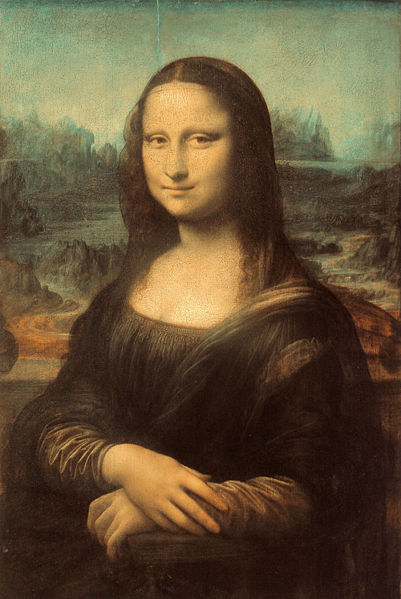 Mona Lisa (La Gioconda)
1503 -1505
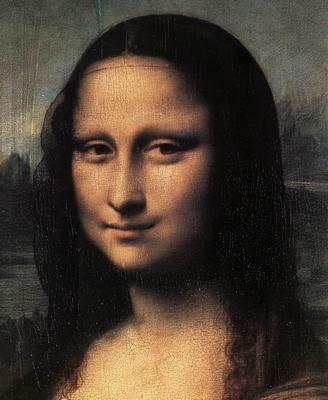 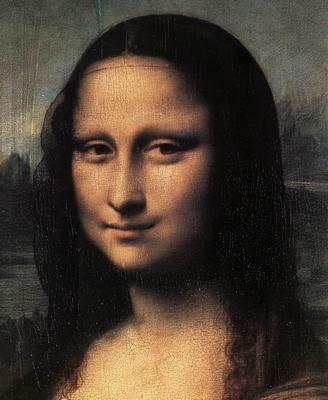 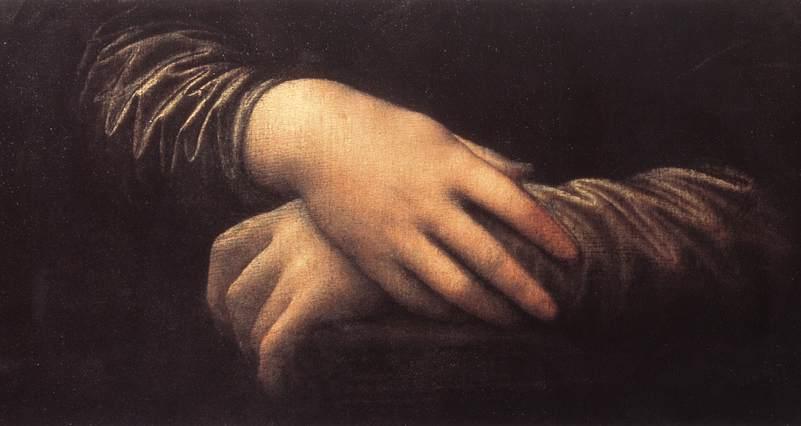 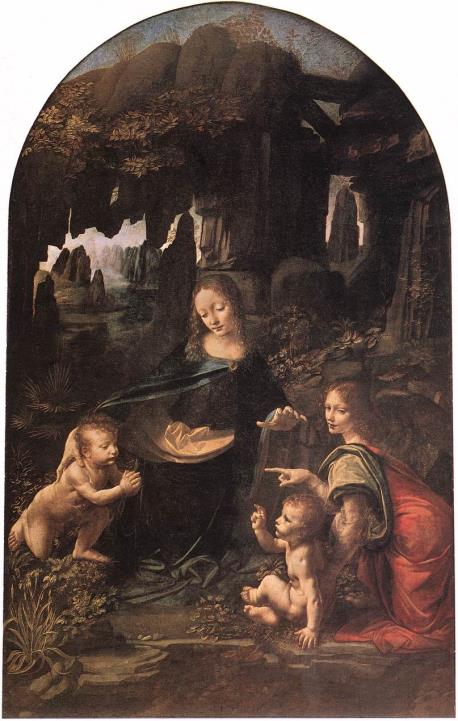 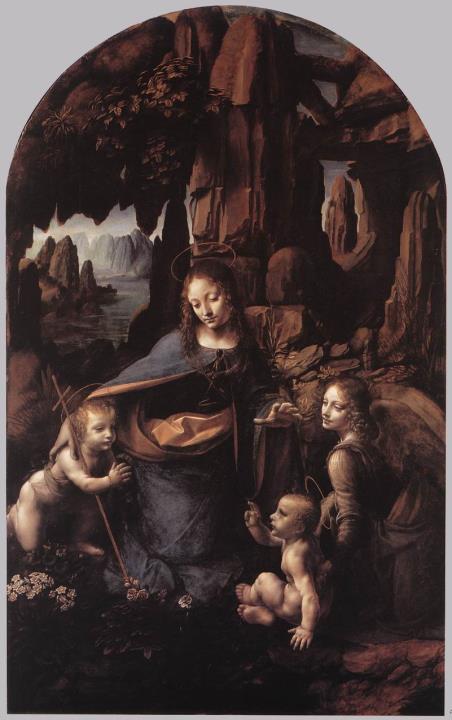 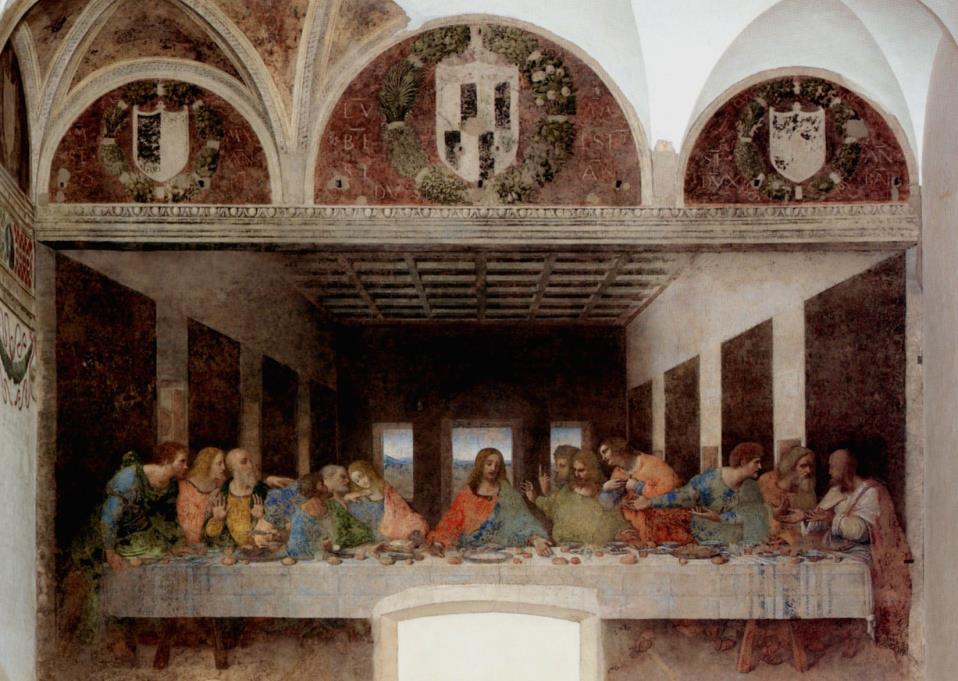 Raffaello Santi
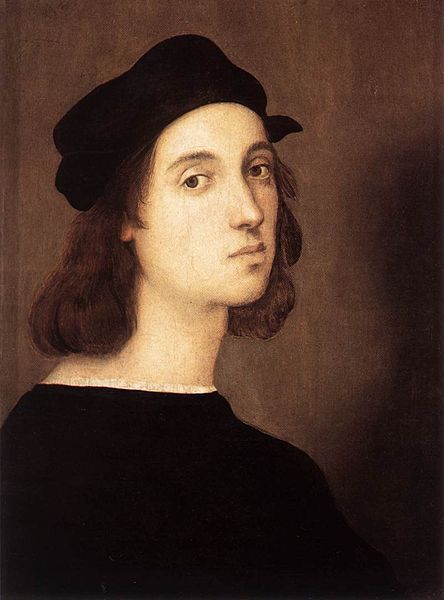 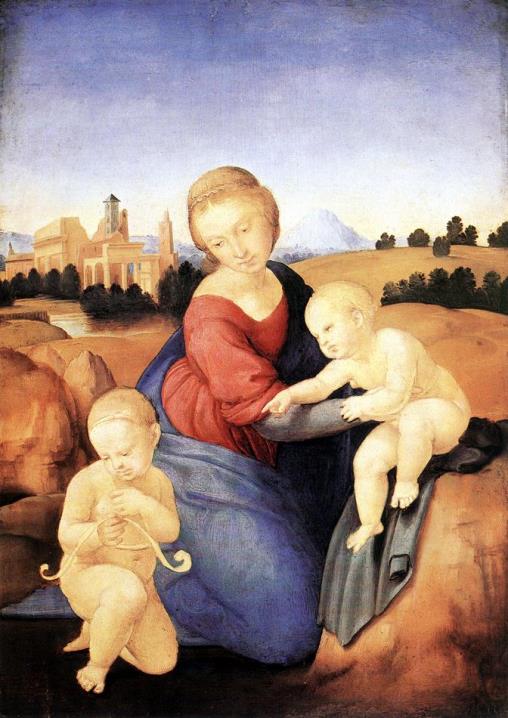 Madonna and Child with 
the Infant St John
1508Esterházy Madonna
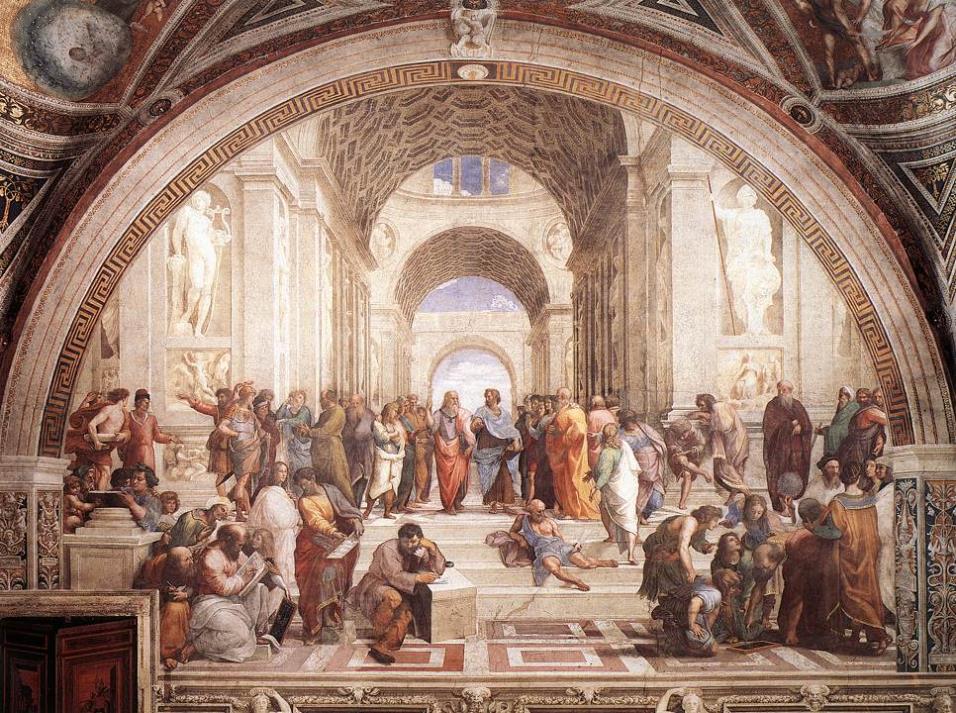 The School of Athens
1509Fresco, width at the base 770 cmStanza della Segnatura, Palazzi Pontifici, Vatican
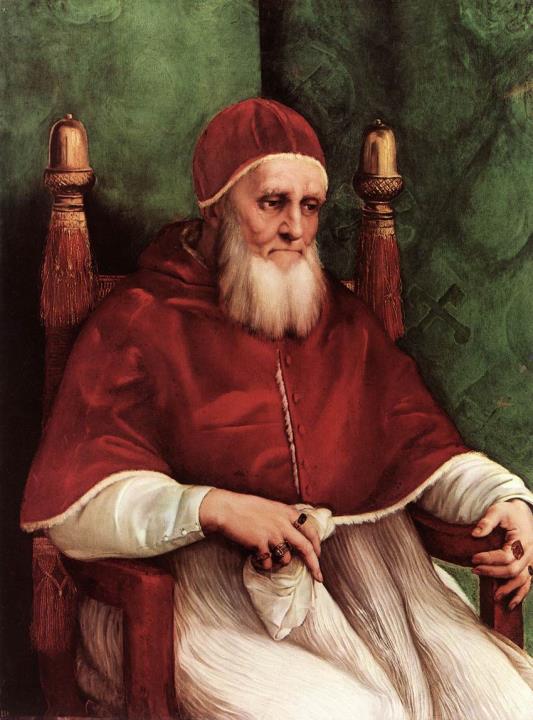 Portrait of Julius II
1511-12Oil on wood, 108 x 80,7 cmNational Gallery, London
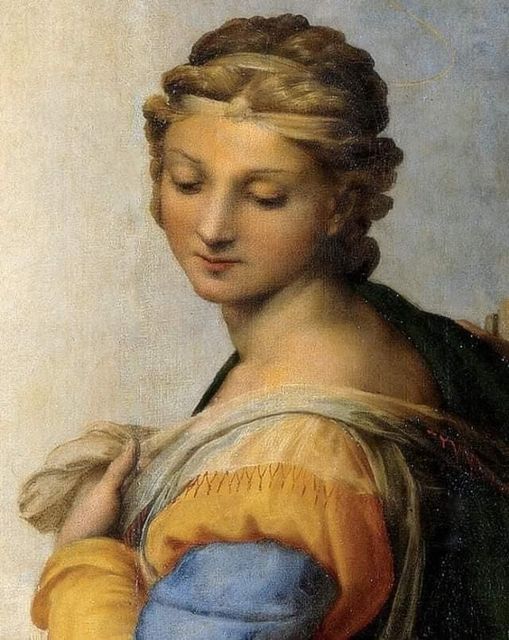 Giovanni Bellini(Belliniano)
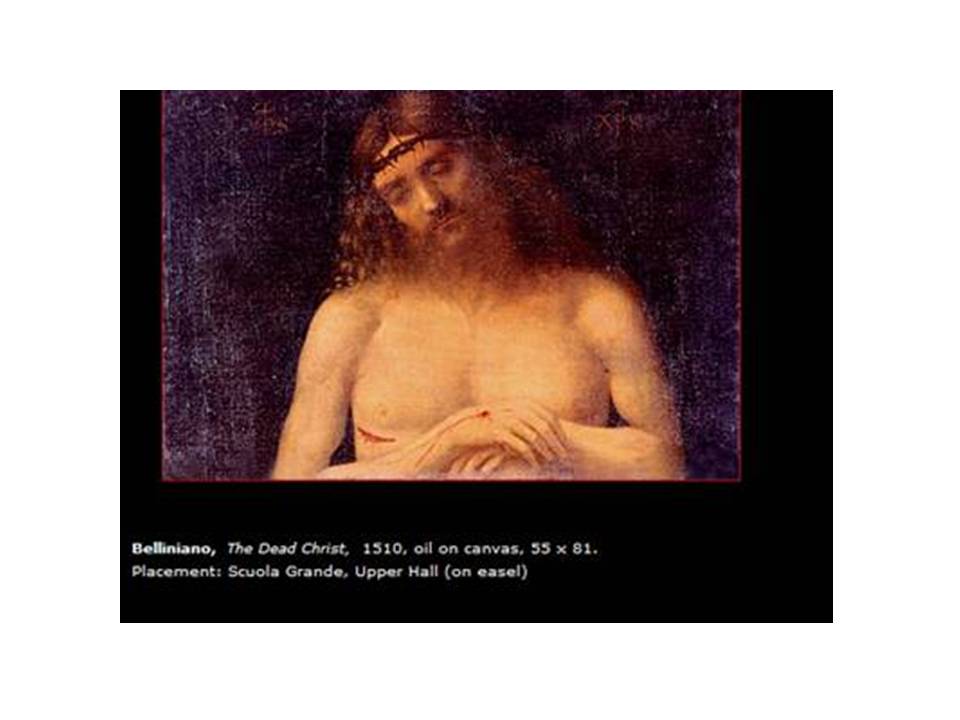 Michelangelo Buonarroti
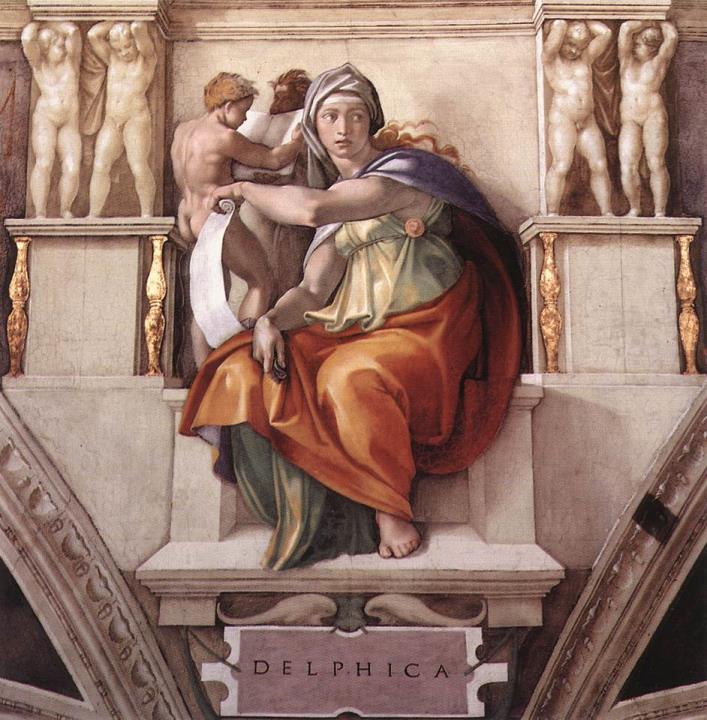 The Delphic Sibyl1509Fresco, 350 x 380 cmCappella Sistina, Vatican
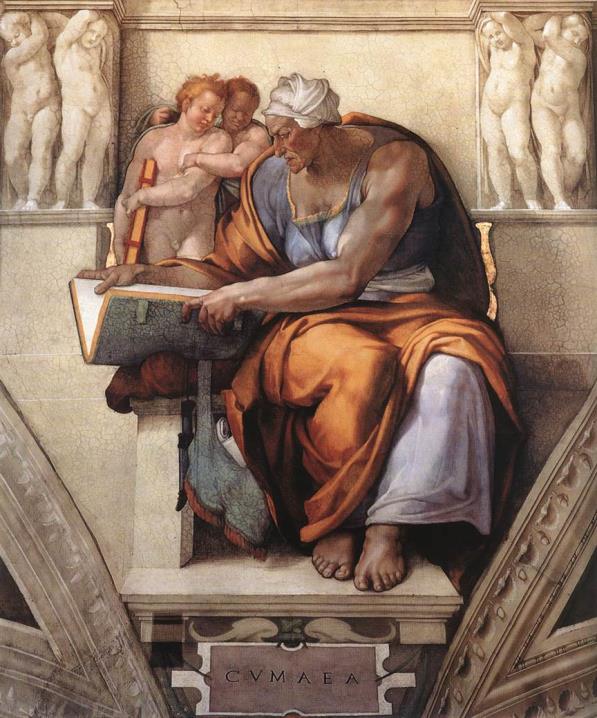 The Cumaean Sibyl1510Fresco, 375 x 380 cmCappella Sistina, Vatican
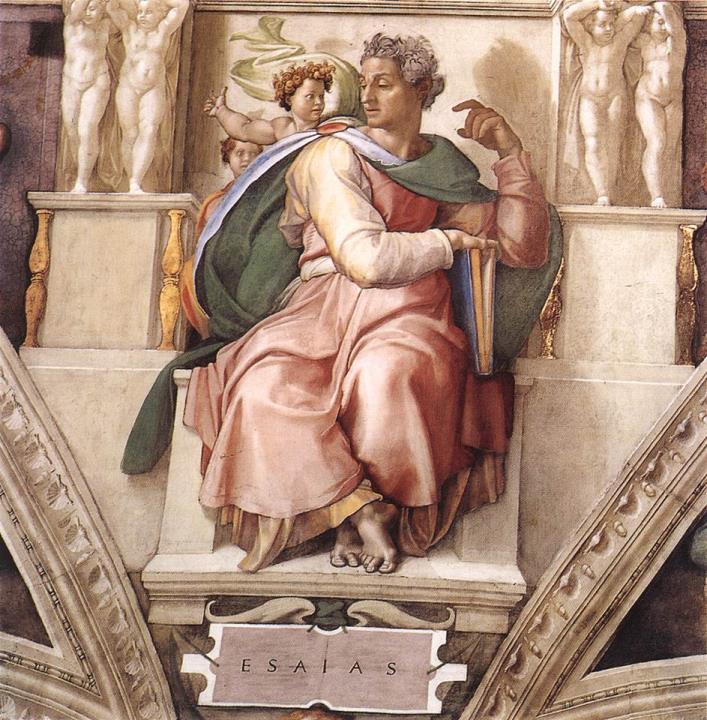 Isaiah1509Fresco, 365 x 380 cmCappella Sistina, Vatican
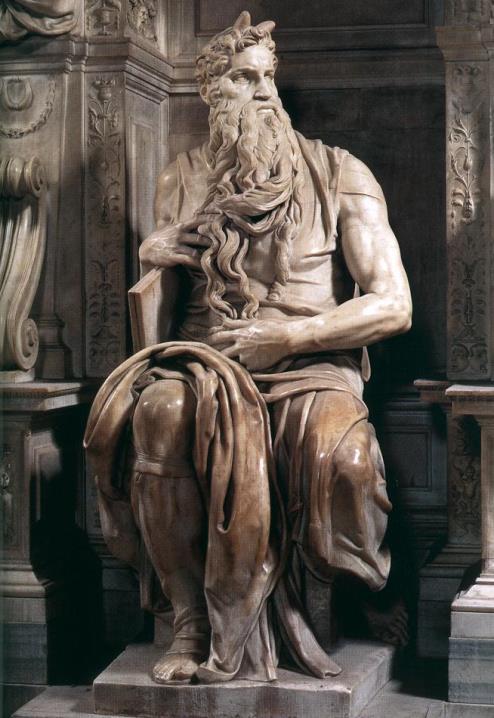 Moses1515Marble, height 235 cmS. Pietro in Vincoli, Rome
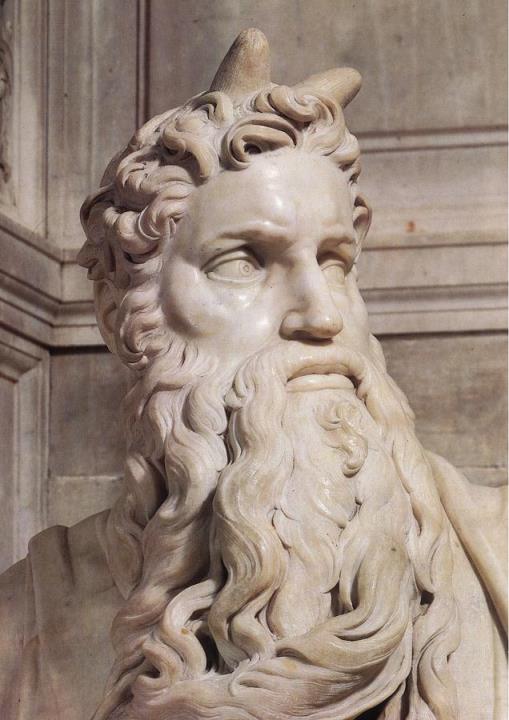 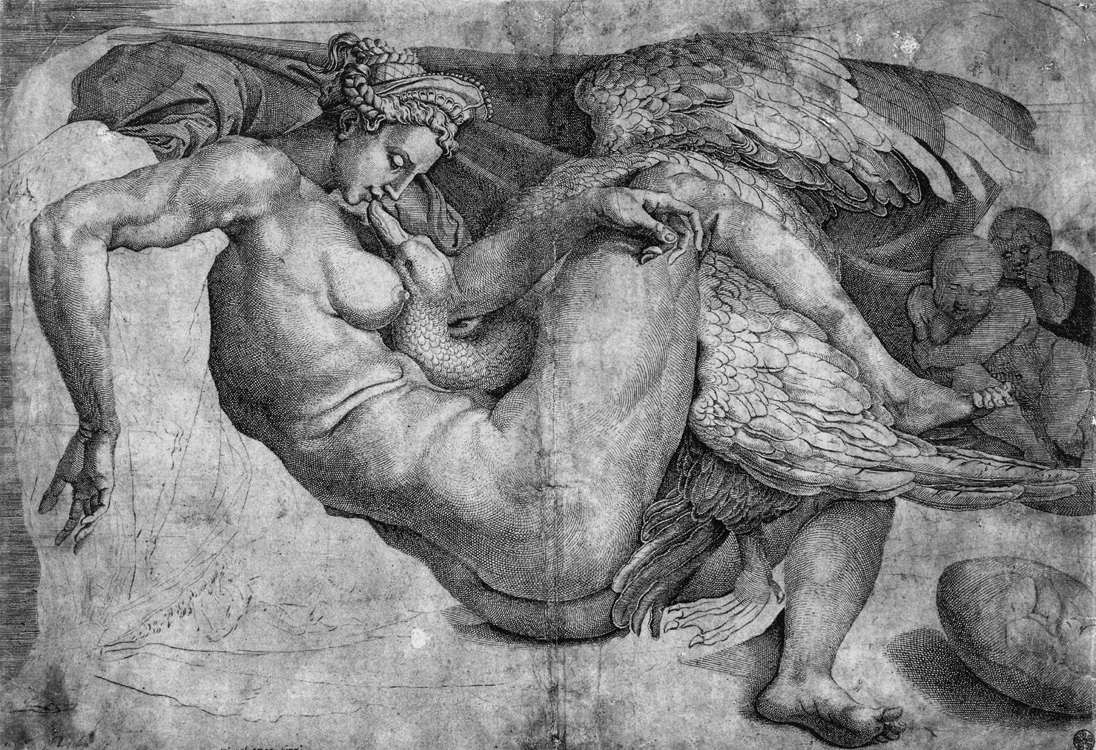 Leda and the Swan-Engraving, 305 x 407 mmBritish Museum, London
Tiziano
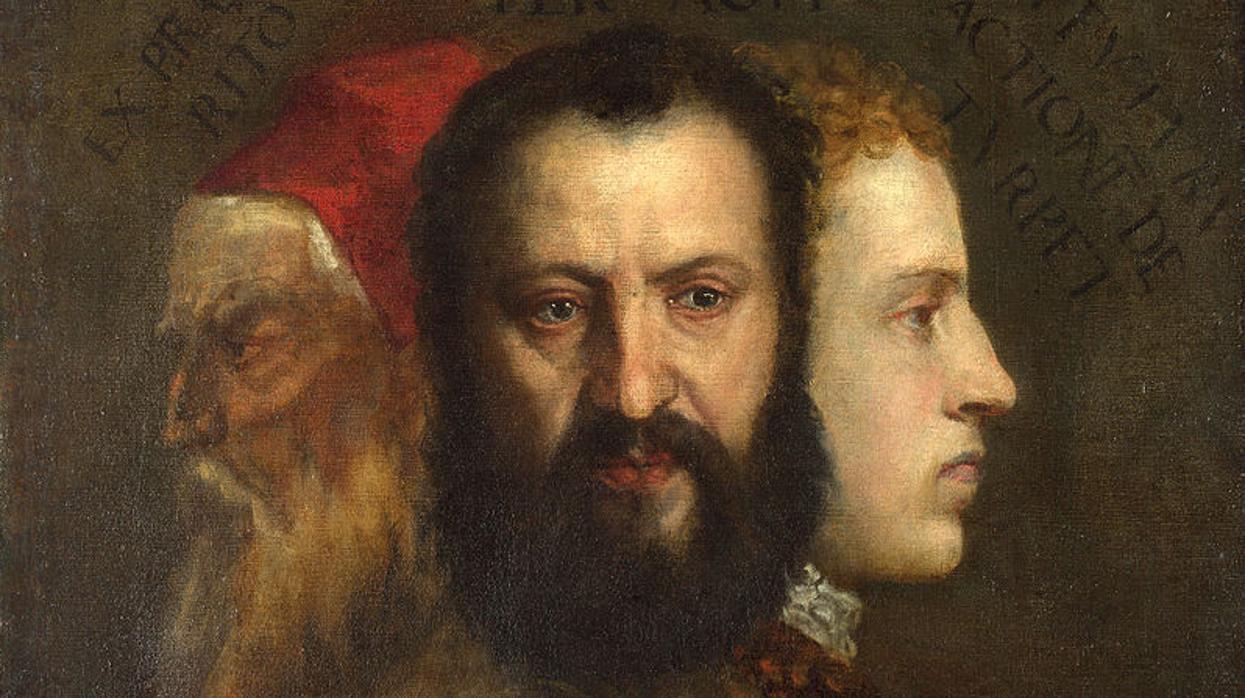 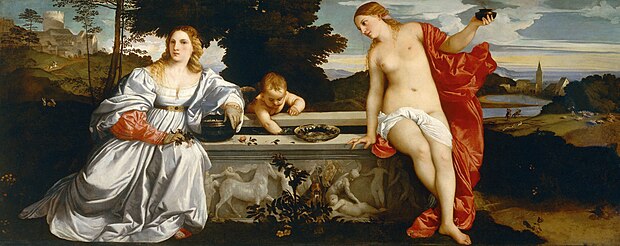 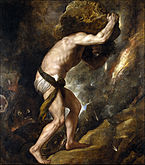 Tintoretto
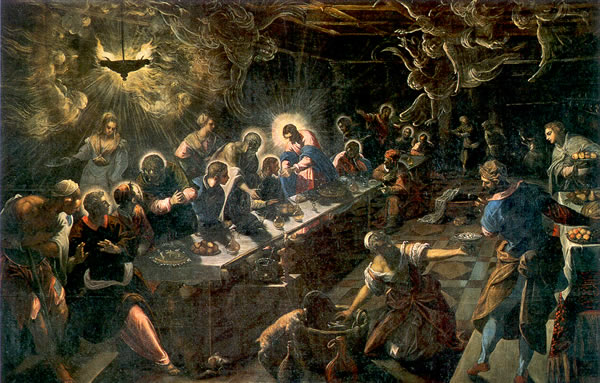 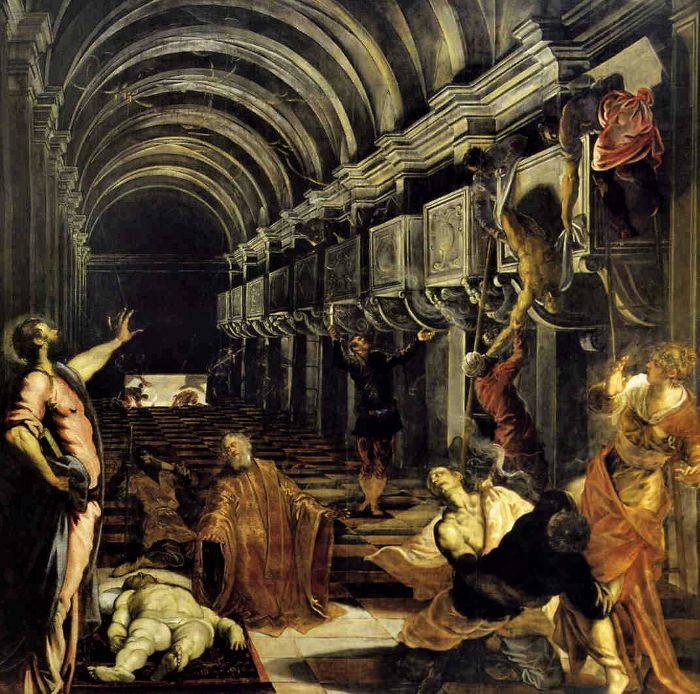 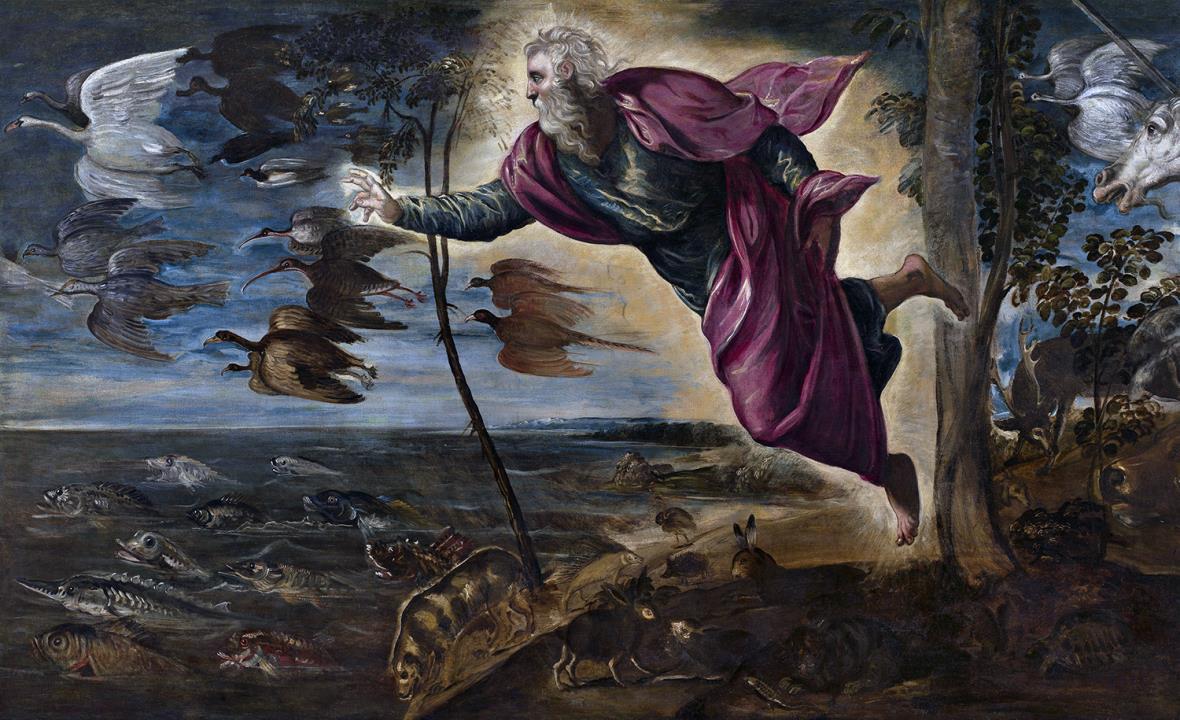 Barokk
CARAVAGGIO: THE INCREDULITY OF SAINT THOMAS, (1601-02)oil on canvas, 107 x 146 cm, Schloss Sanssouci, Potsdam
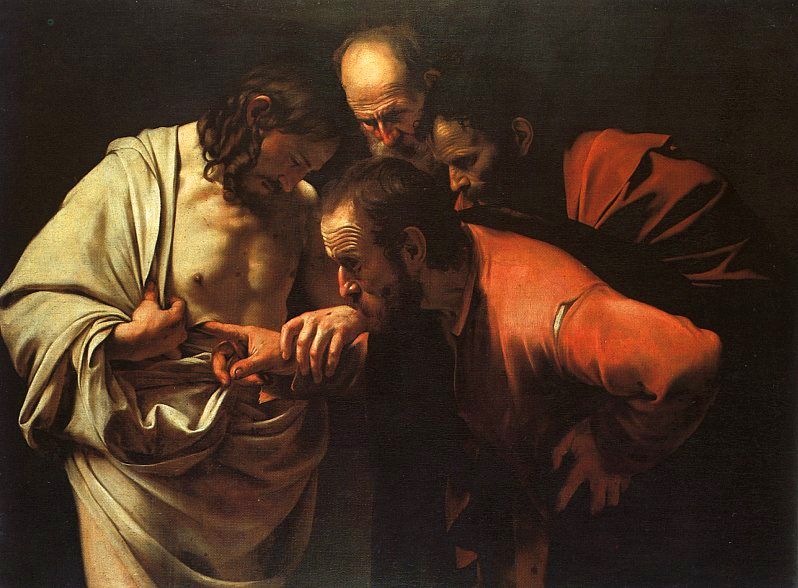 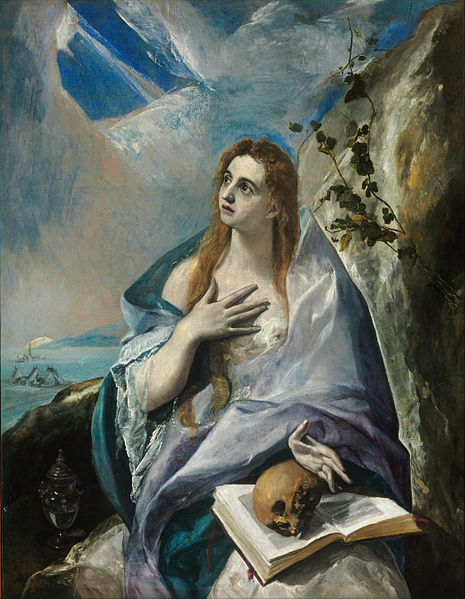 EL GRECO 
MARY MAGDALENE IN PENITENCE 
1578 
oil on canvas  
157 × 121 cm
 Szépművészeti Múzeum Budapest
Lorenzo Bernini:Szent Teréz extázisa
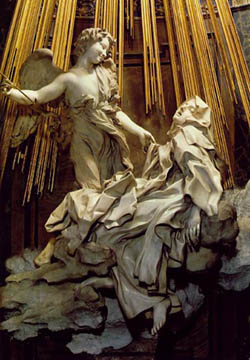 Diego Velázquez
Diego Velázquez 
Las Meninas  1656
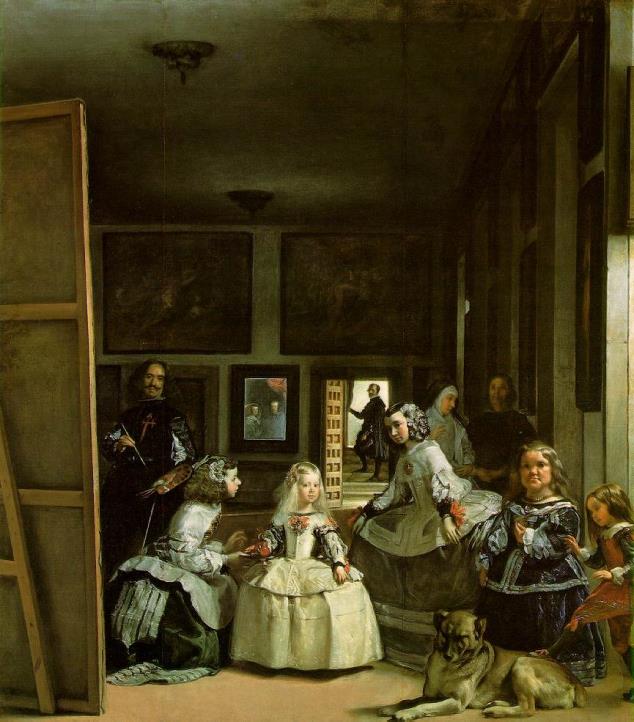 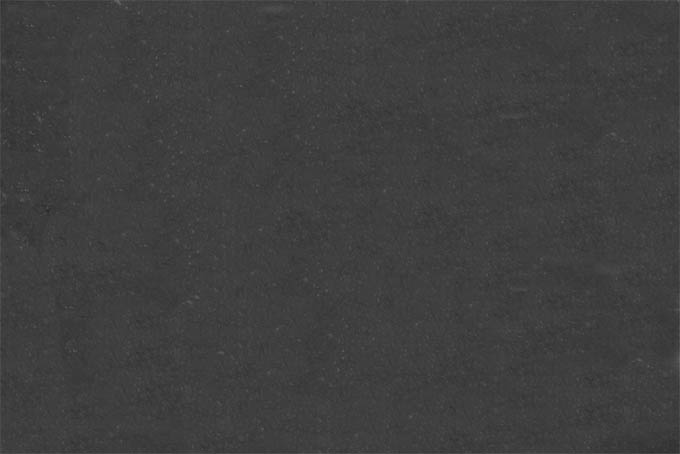 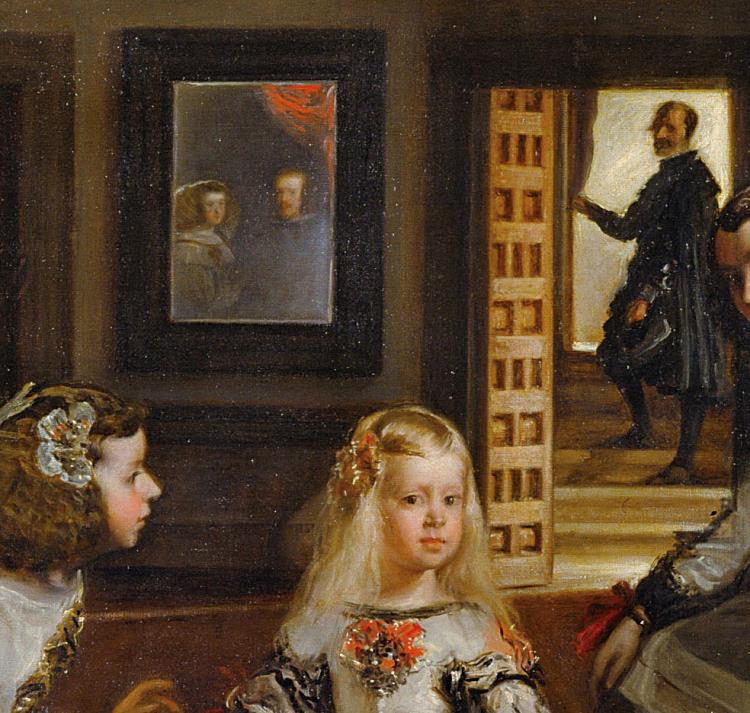 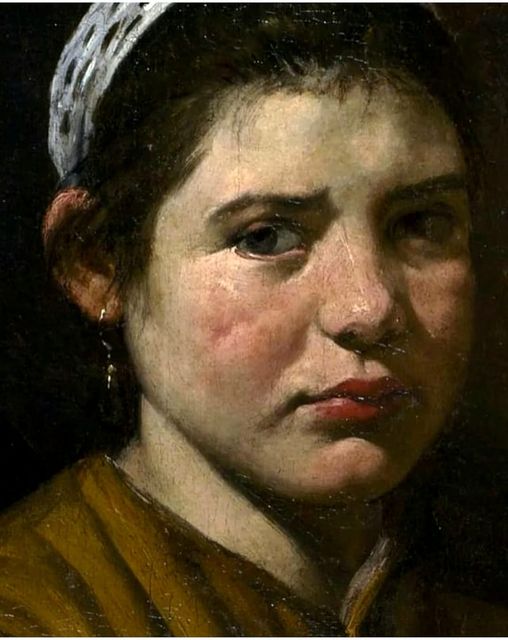 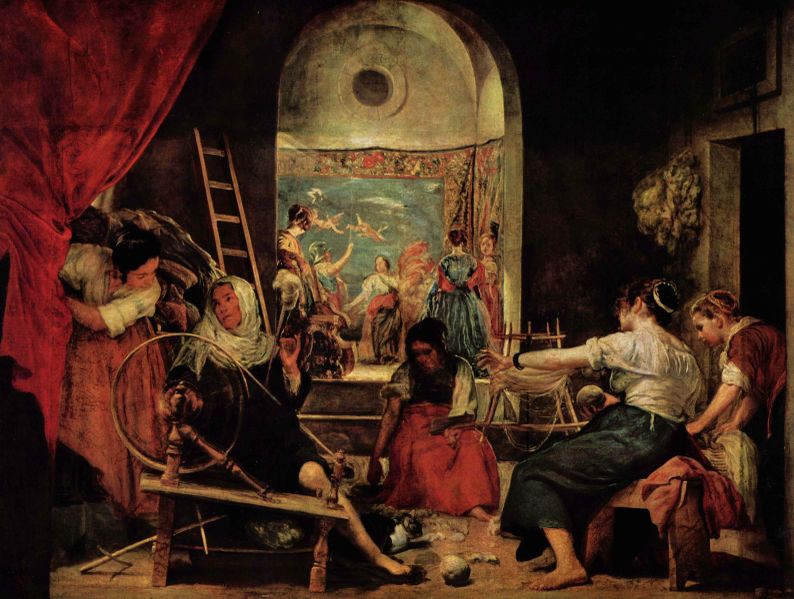 Velazquez`s "The Spinners, or The fable of Arachne"
Rembrandt Harmensz van Ryjn
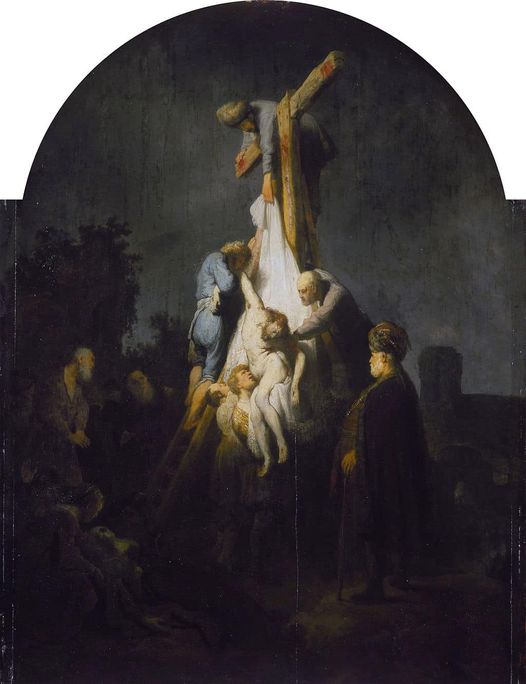 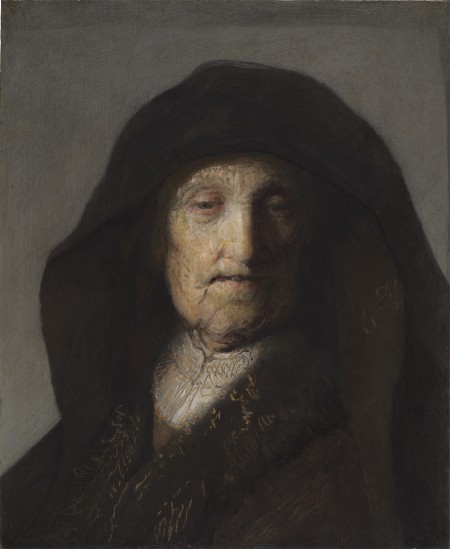 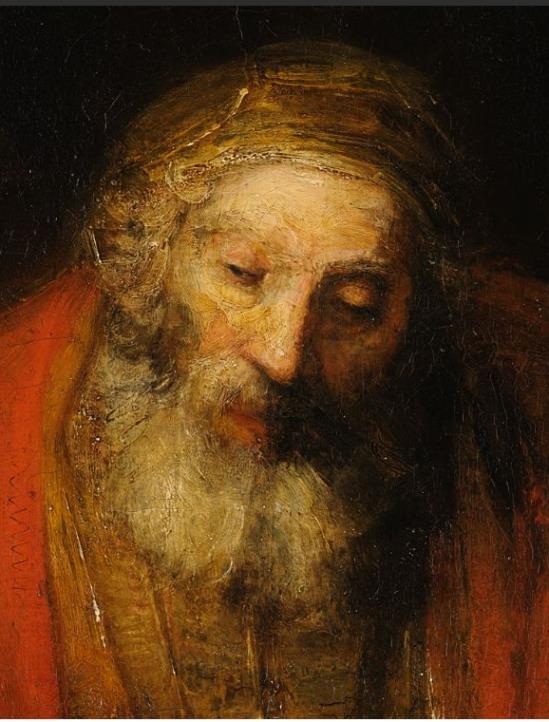 Iason és Kreusa
A. Dürer
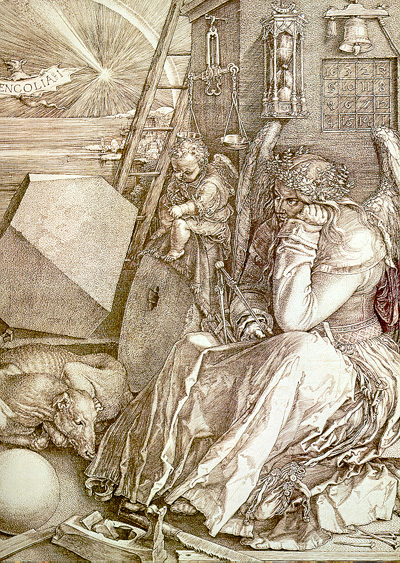 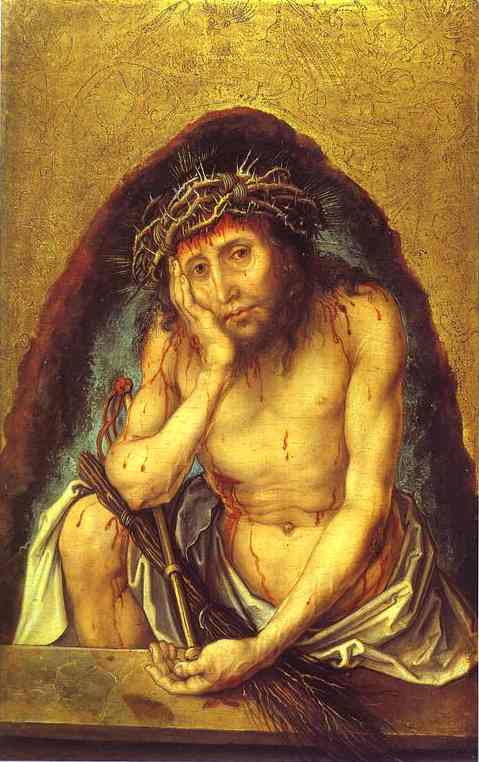 Christ as the Man of Sorrows, 1493
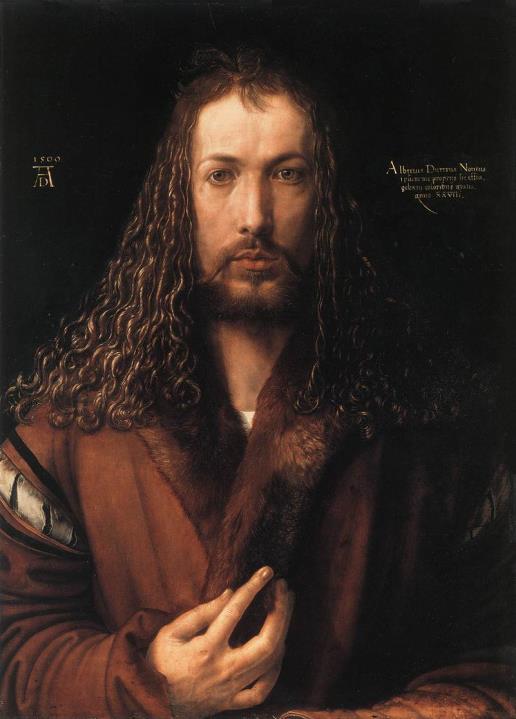 Önarckép, 1500. (München)
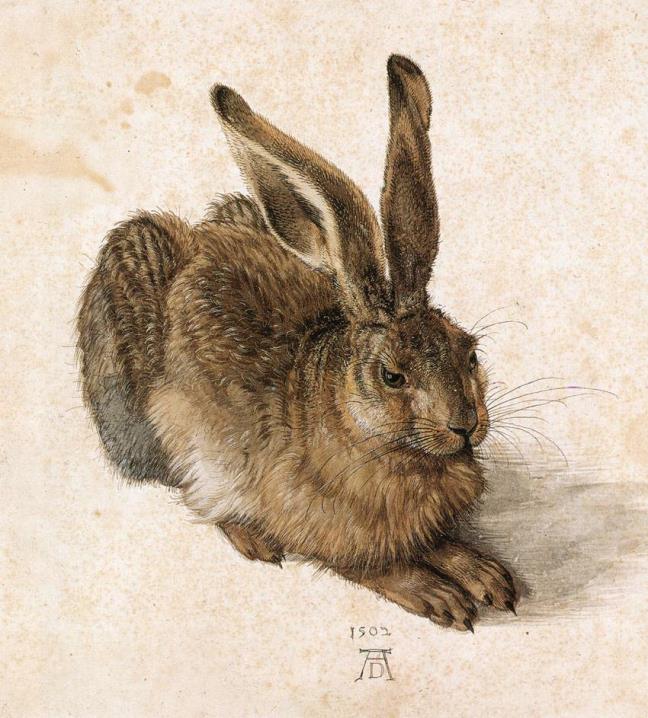 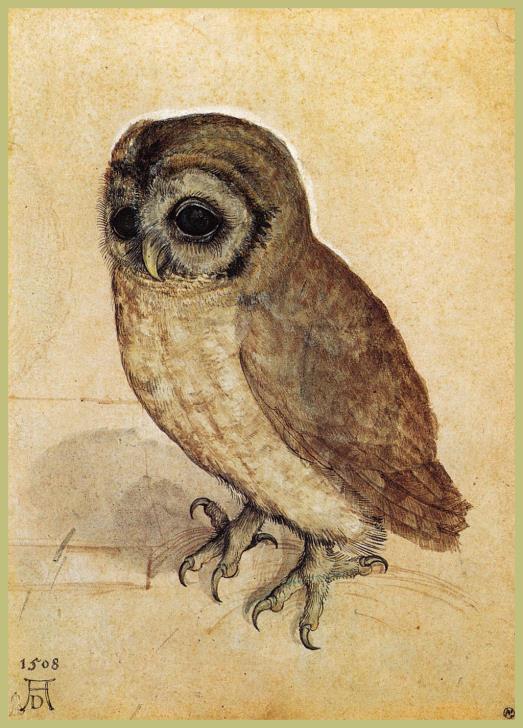 Ifj. Hans Holbein
The Artist's Family
1528Oil on paper mounted on wood, 77 x 64 cmÖffentliche Kunstsammlung, Basel
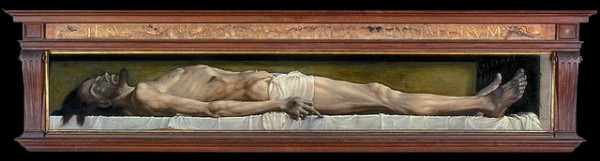 2015.11.13.
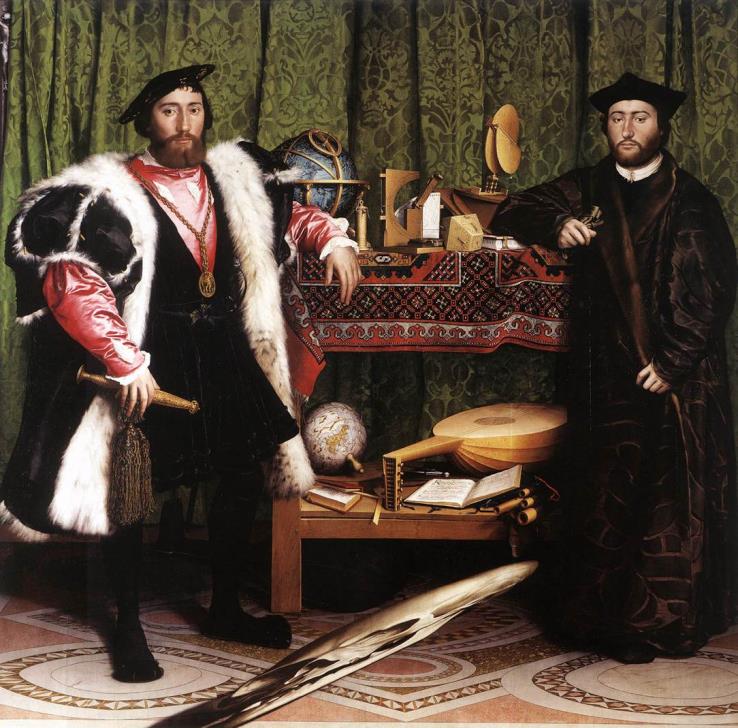 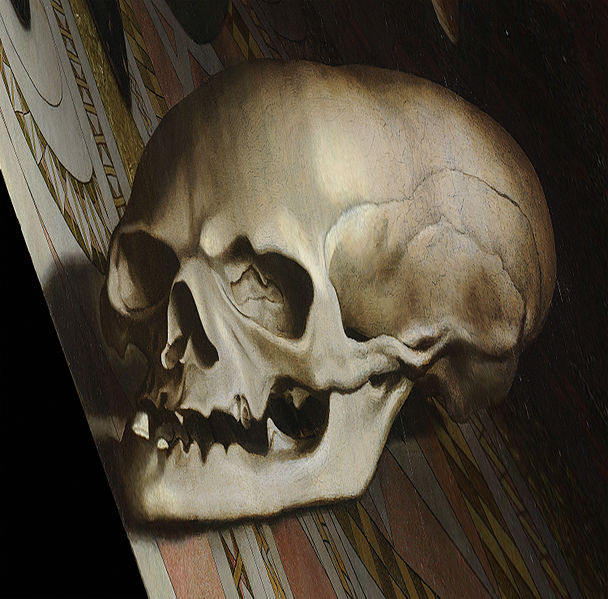 Grünewald
Első nézet
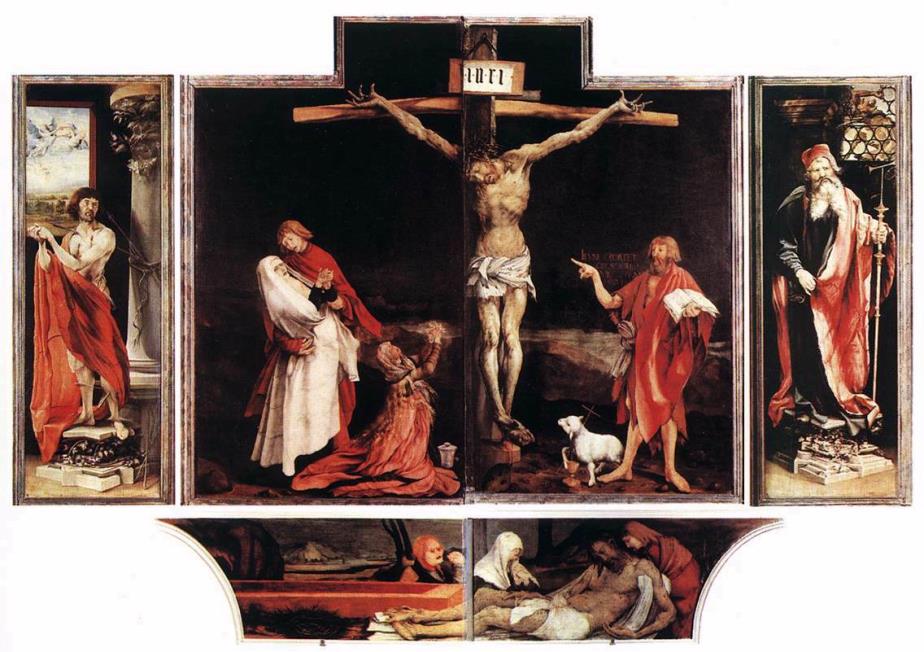 [Speaker Notes: KERESZTREFESZITÉS

KERESZTREFESZITÉS]
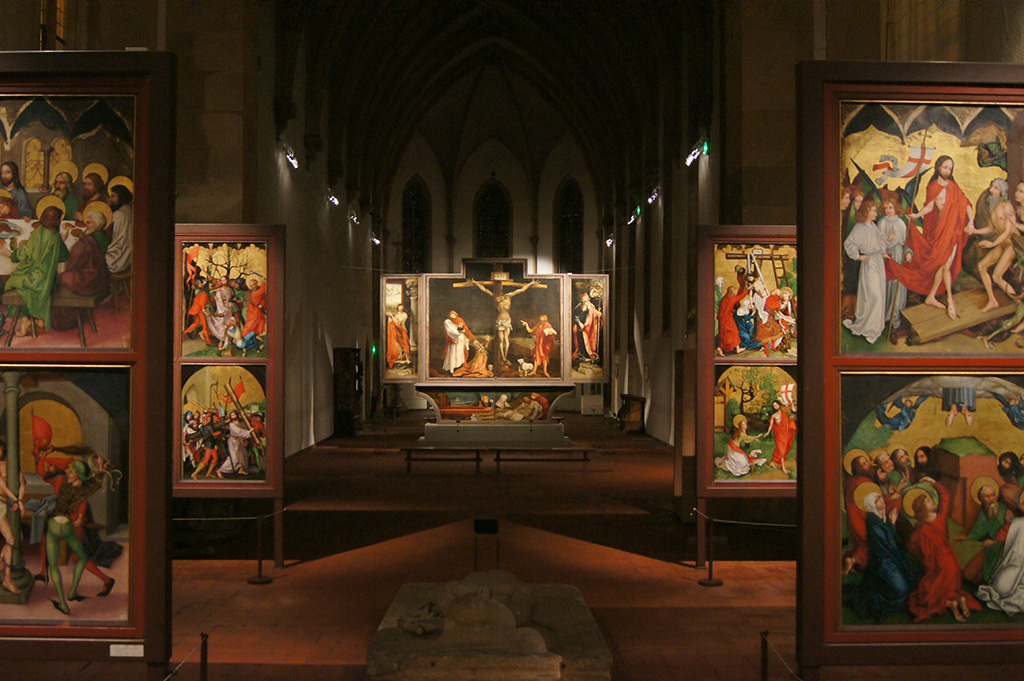 Rokokó
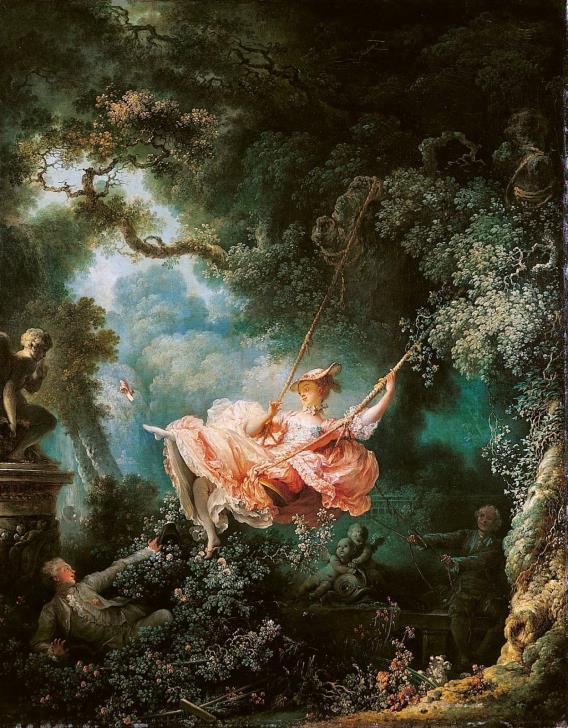 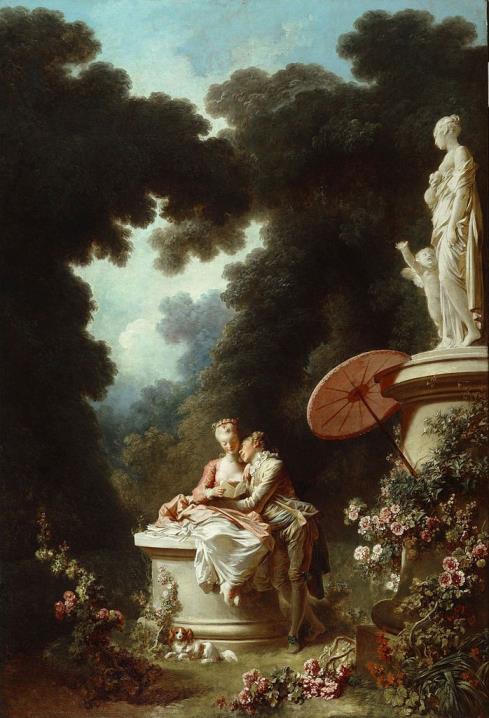 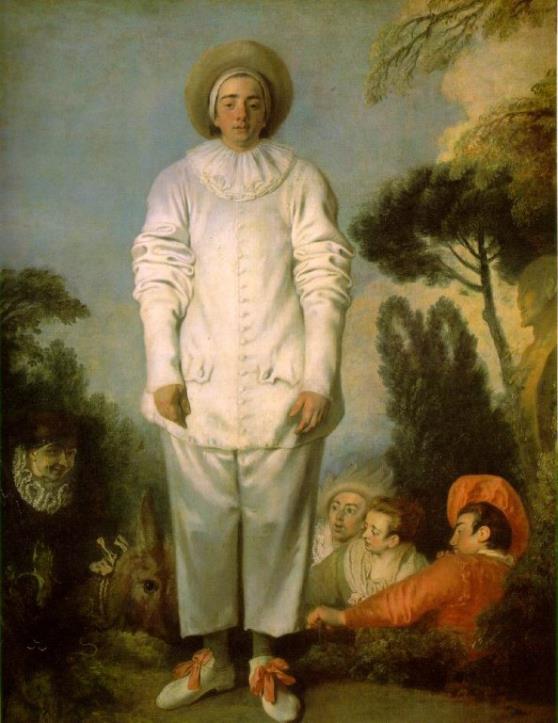 Klasszicizmus
Jacques-Louis DAVID: Oath of the Horatii, 1784, Oil on canvas 
329,8 x 424,8 cm, Musée du Louvre
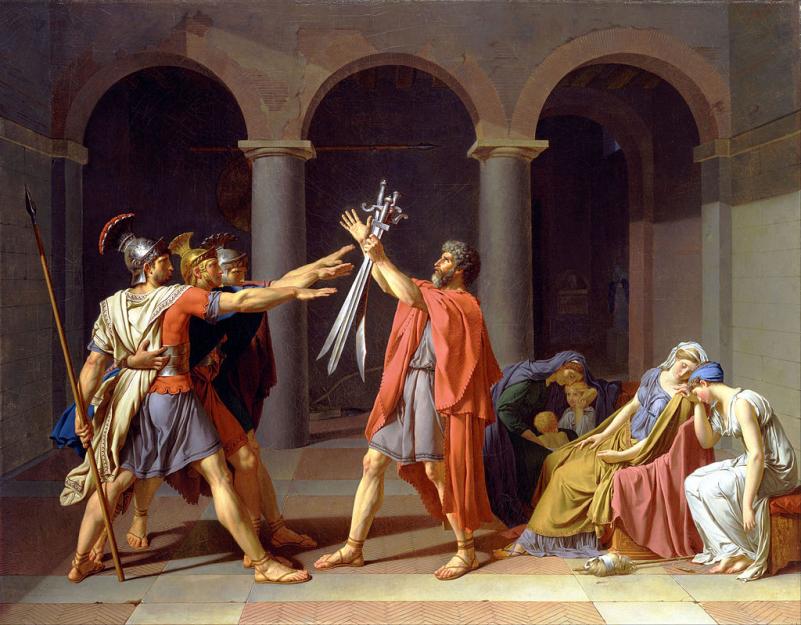 Jacques-Louis DAVID: The Death of Socrates, 1787, oil on canvas Metropolitan Museum of Art, New York City
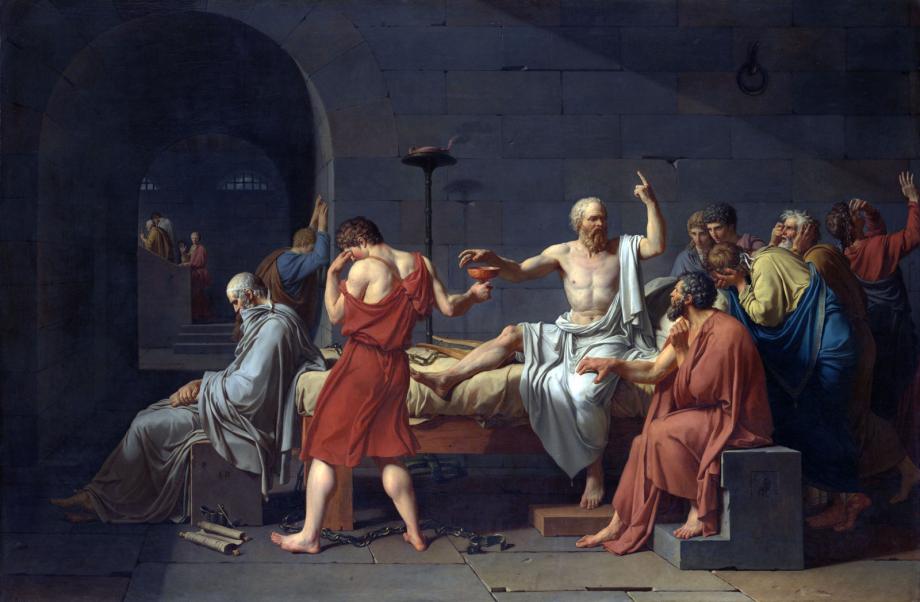 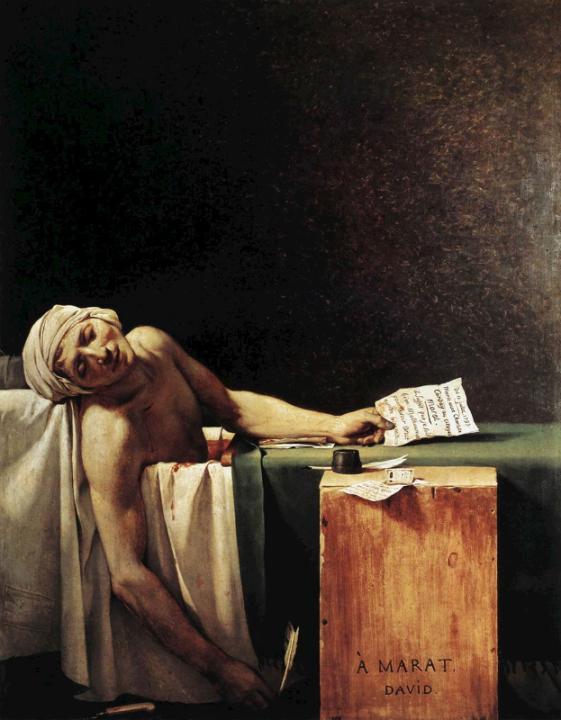 Jacques-Louis DAVID 
The Death of Marat 
1793
 Oil on canvas162 × 128 cm 
Royal Belgian Museum of Fine Arts in Brussels
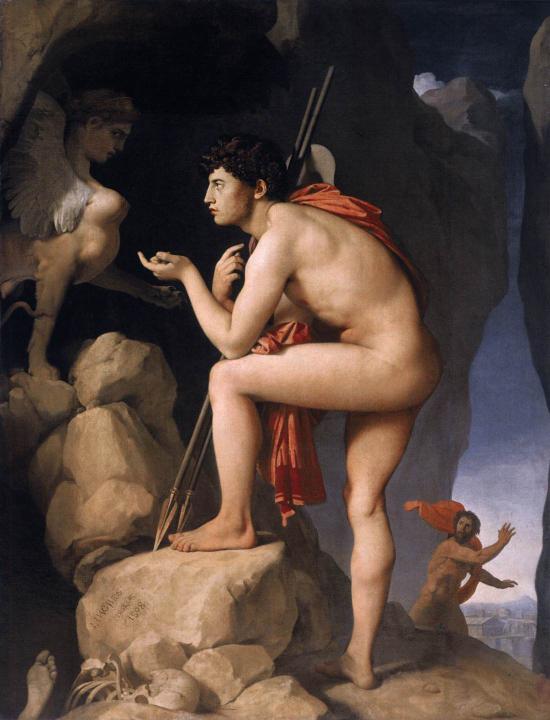 Jean Auguste Dominique Ingres  
Oedipus and the Sphynx1808-25Oil on canvas
 189 x 144 cmMusée du Louvre, Paris
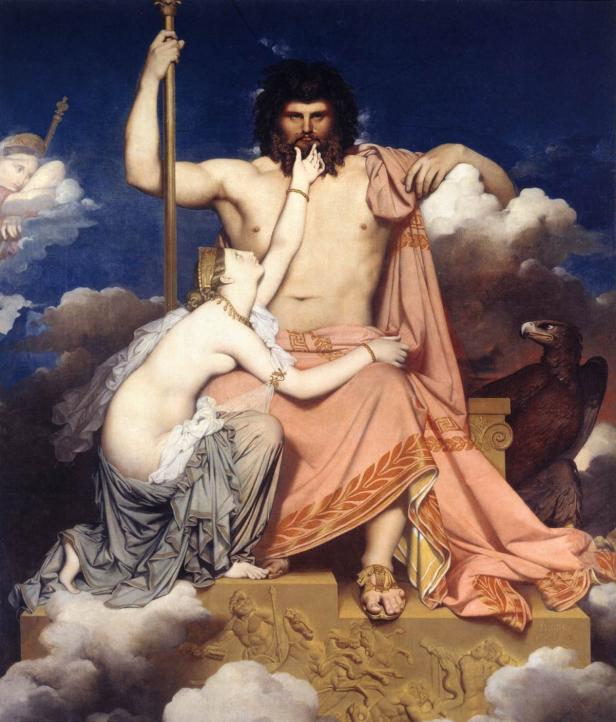 Jean Auguste Dominique Ingres  
Jupiter and Thetis1811Oil on canvas
 320 x 260 cmMusée Granet
 Aix-en-Provence
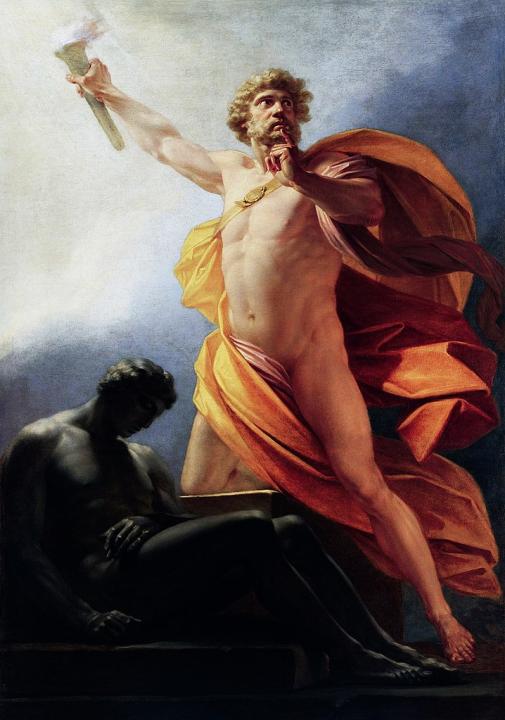 Heinrich Friedrich Füger Prometheus Brings Fire to Mankind or The Creation of Man by Prometheus 
1790 -1817  
oil on canvas
Romantika
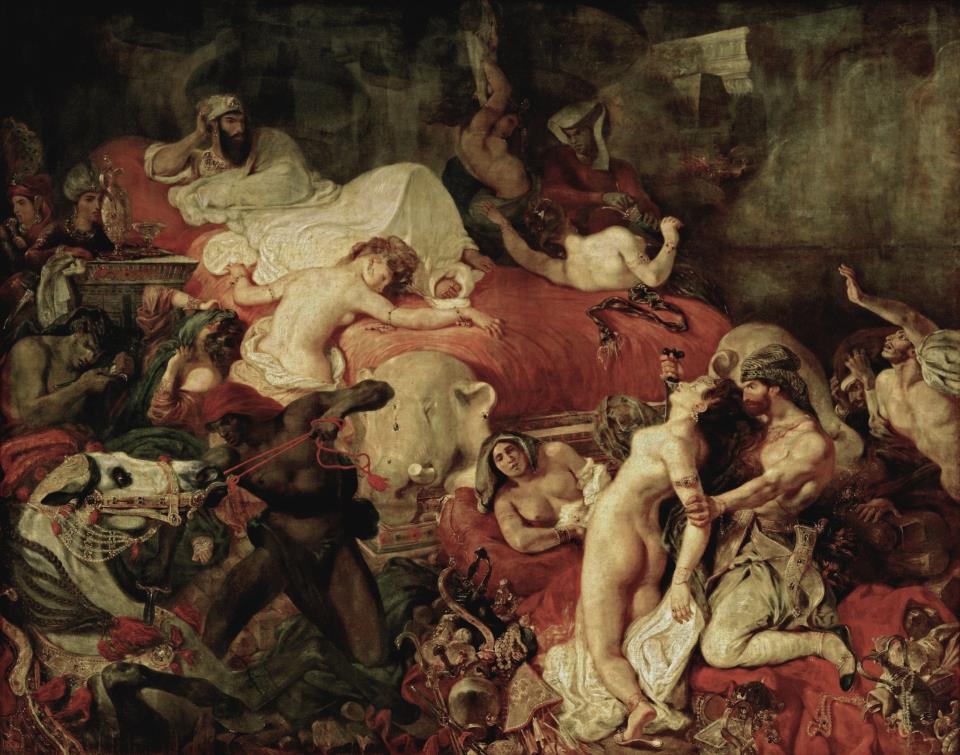 Egyik legeredetibb képe a "Sardanapal halála" (1827), amelynek rubensi érzékiségét, egymással élesen szembeállított színeit, bonyolult és mégis áttekinthető szerkezetét a téma kegyetlensége még hatásosabbá fokozza.
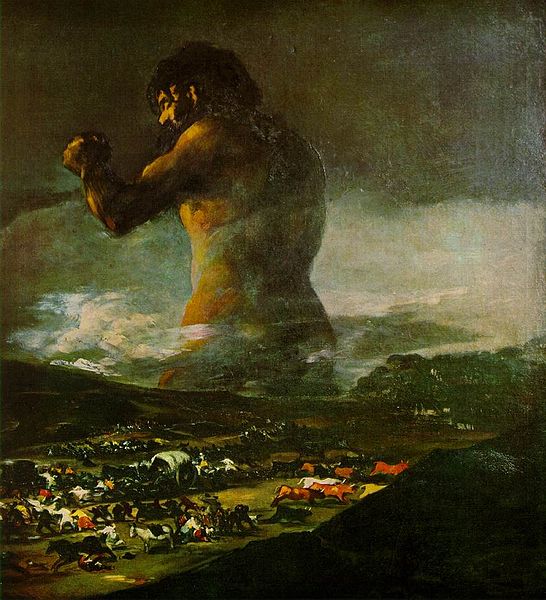 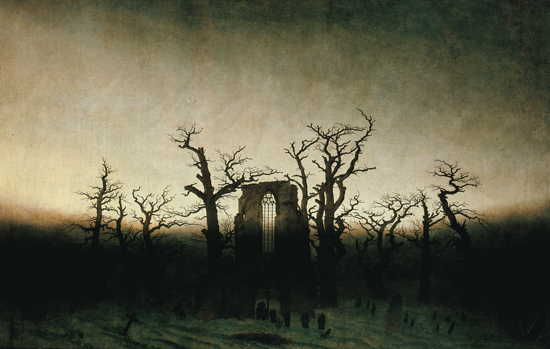 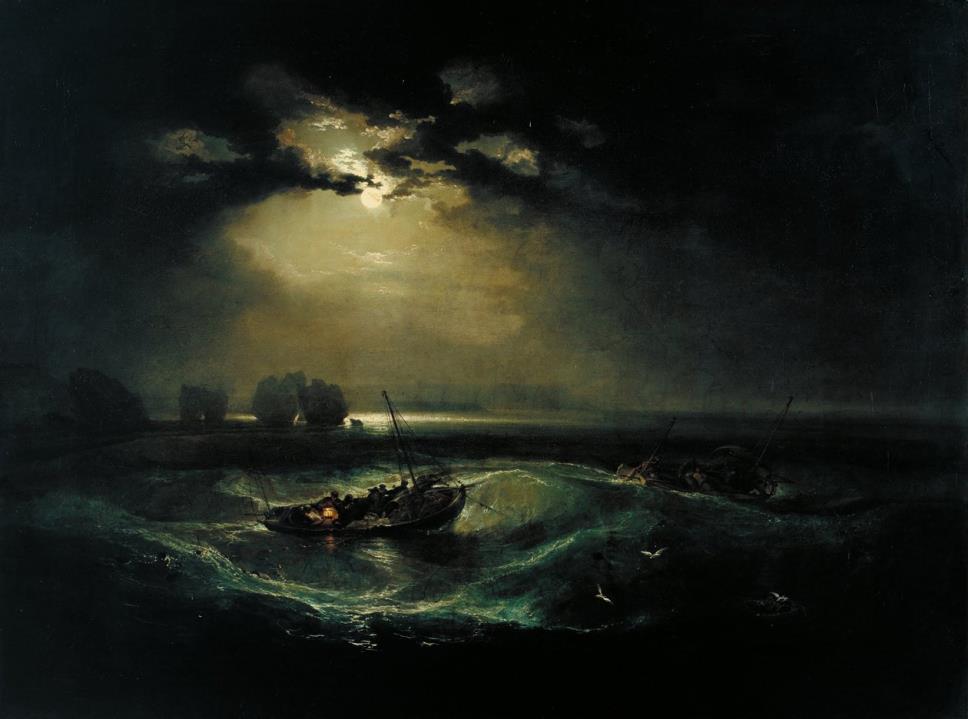 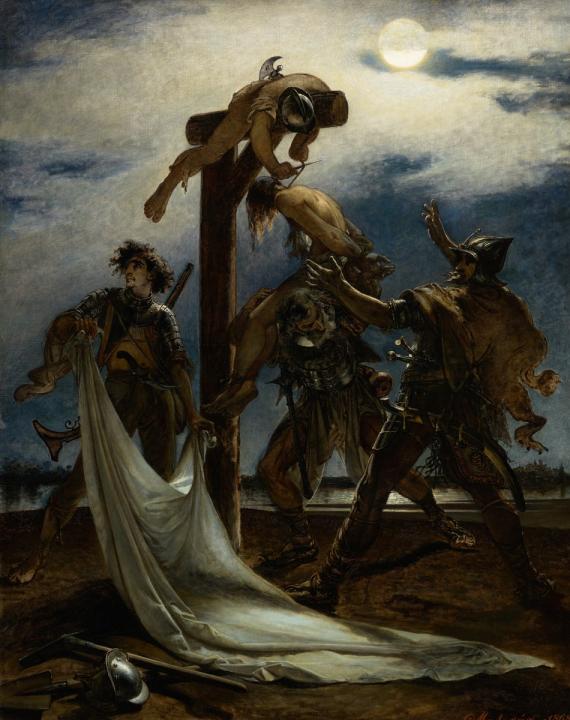 MADARÁSZ Viktor  
Dózsa népe (vázlat)-Olaj, vászon, 40,5 x 32,5 cmMagyar Nemzeti Galéria Budapest
Realizmus
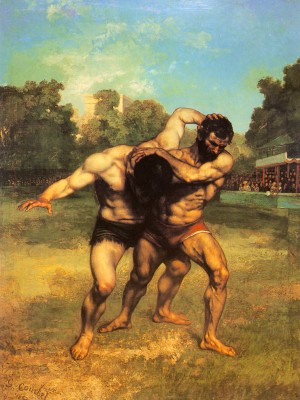 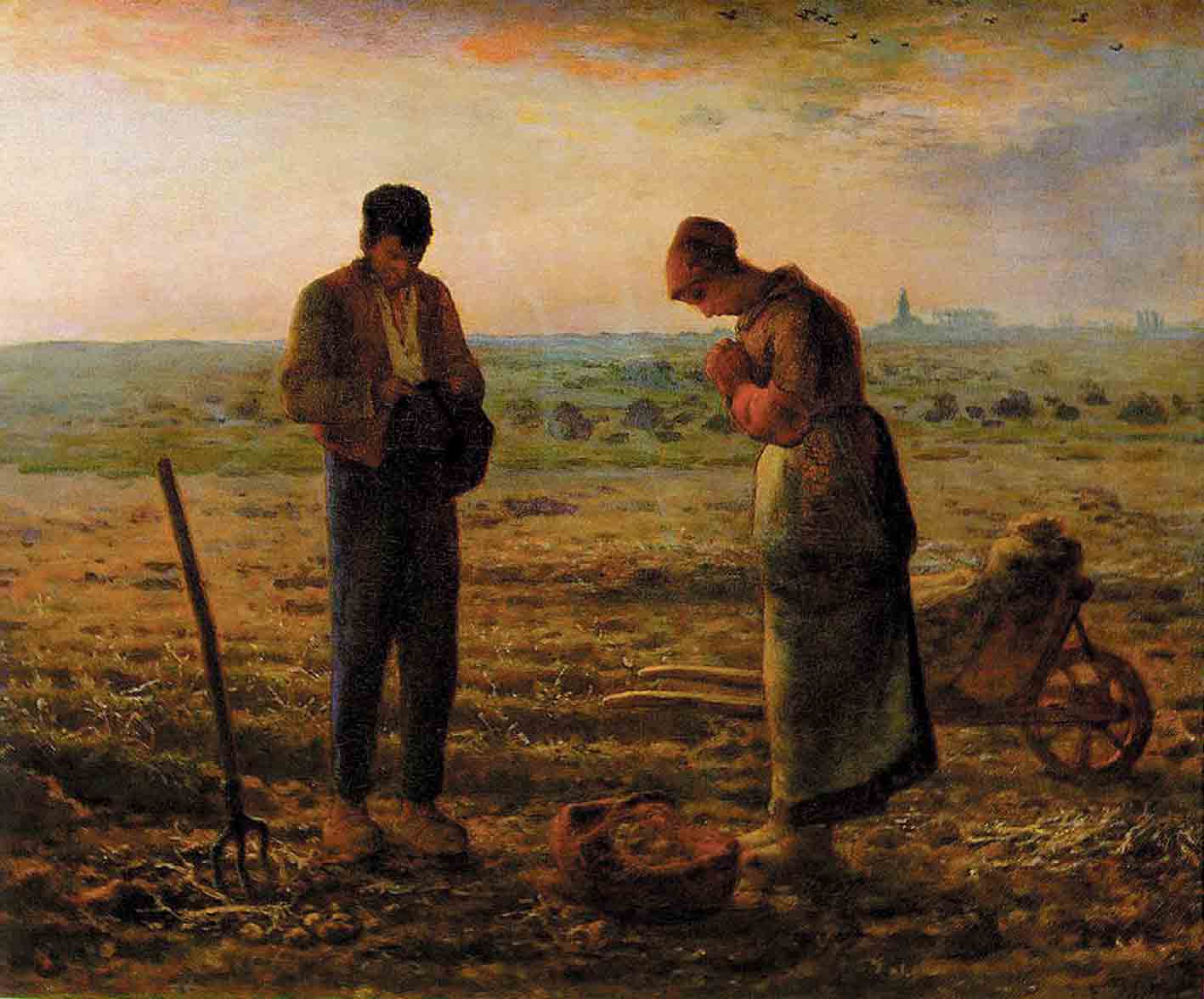 Millet:
Angelus
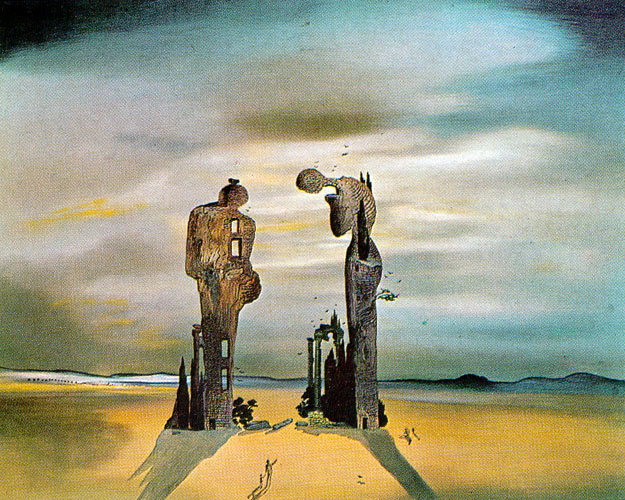 Salvador Dali
Archaeological Reminiscences of Millet's Angelus, 
1933-35
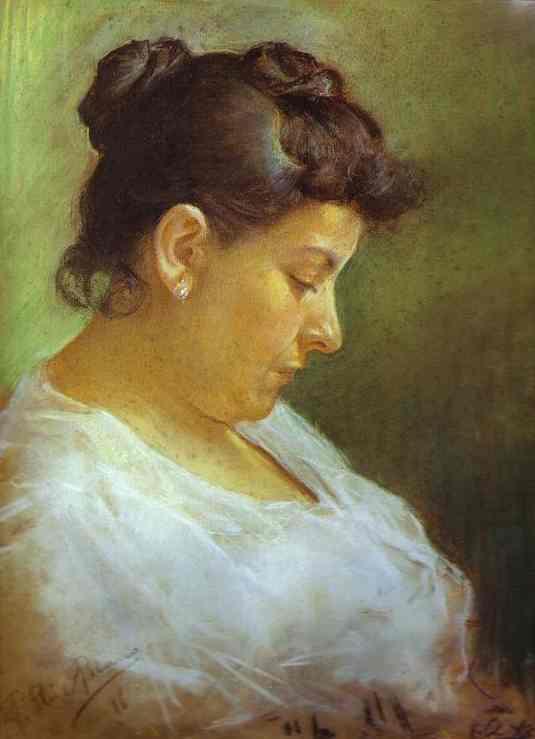 Picasso, PabloTitle:Portrait of the Artist's MotherDate: 1896
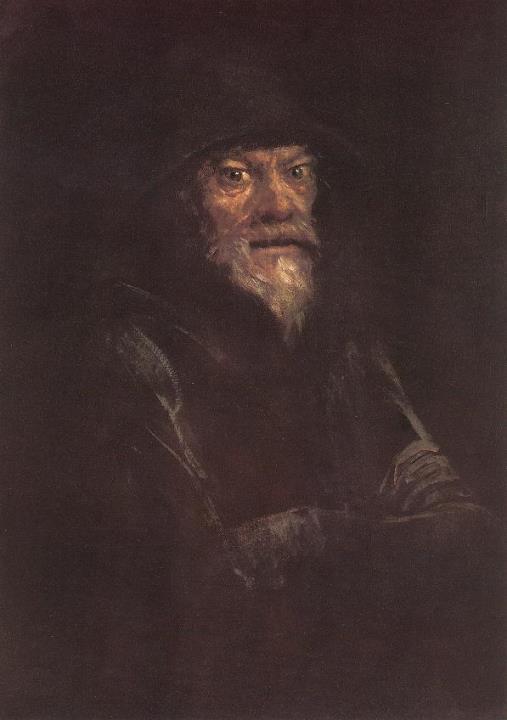 Öregember1896-97Olaj, vászon, 100 x 70,5 cmMagántulajdon
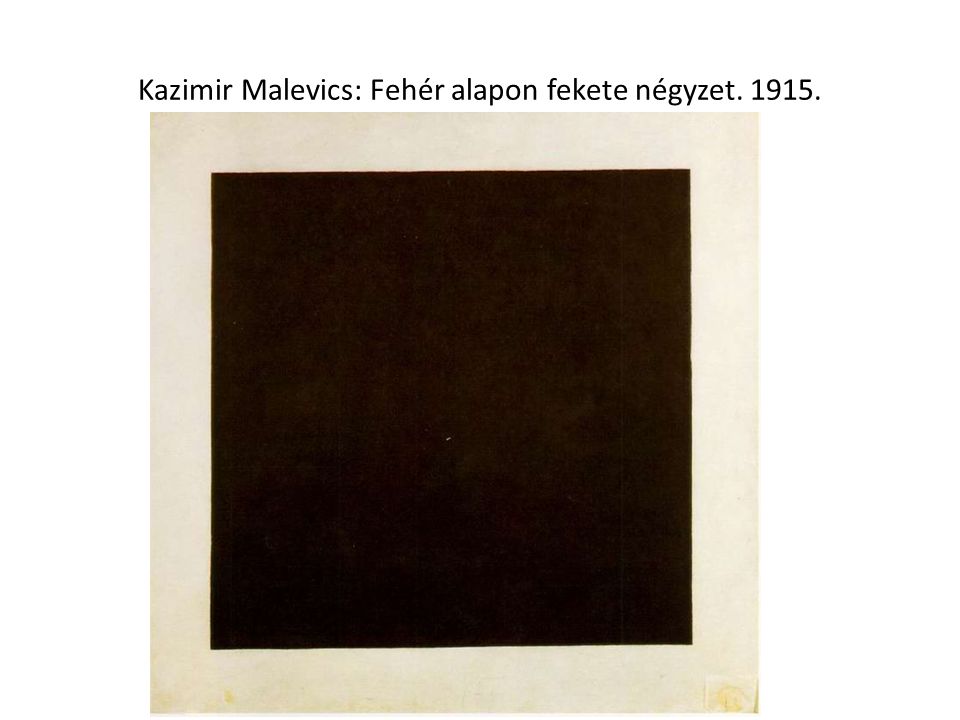 Anselm KIEFER: Johannisnacht, (Szentiván éjszaka) 1980, acrylic distemper on photo pape, 59 x 83.8 cm
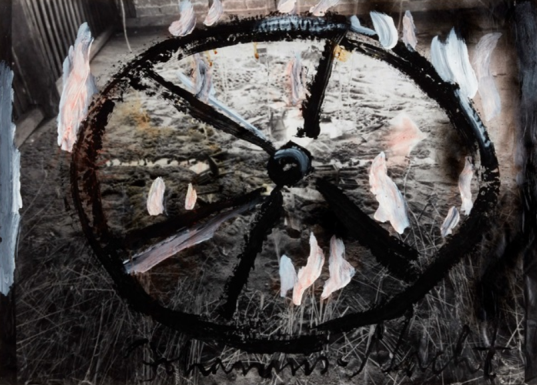 Anselm KIEFER: Die Lebenden und die Toten, (Élők és holtak), 2019Emulsion, oil, acrylic, shellac and straw on canvas, 470 x 560 cm
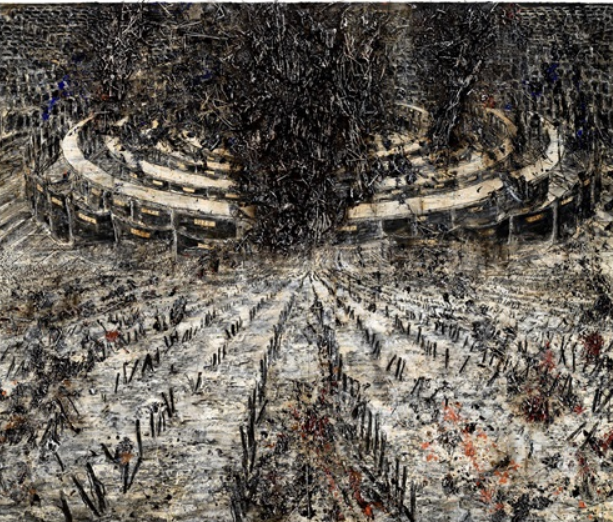 Anselm Kiefer: Winterreise /Téli kirándulás/, 2015-2020 
Kép: Silke Briel/Művészeti és Kulturális  Alapítvány, Bonn
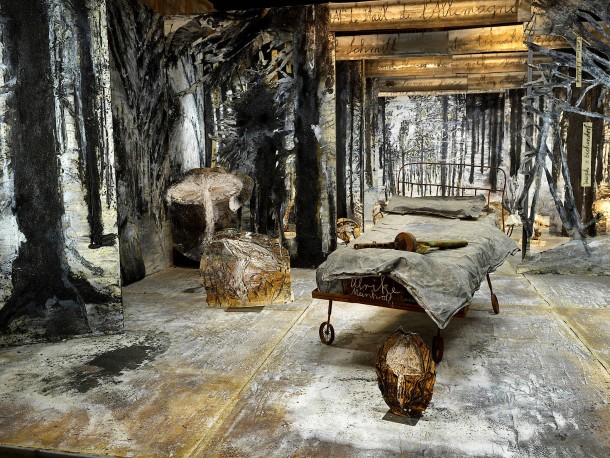 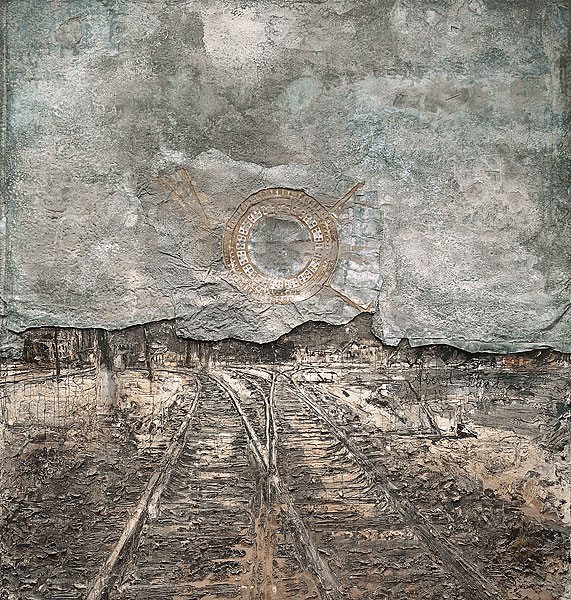 Anselm Kiefer
Nyugat alkonya [Abendland] 
1989ólomlemez szintetikus polimer festék hamu, vakolat cement, föld lakk vászonra és fára400x380x12 cm
Anselm Kiefer: Útvonalak: March Sand, 1980,Olaj, emulzió, sellak homok és fénykép (vetítőpapíron) vászonra,284,5 x 440,7 cmSaatchi Collection, London
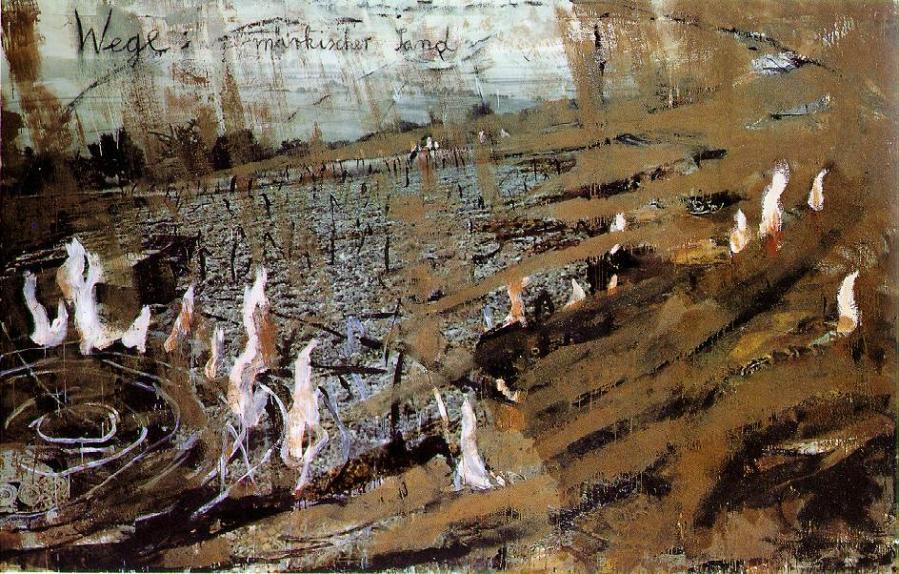